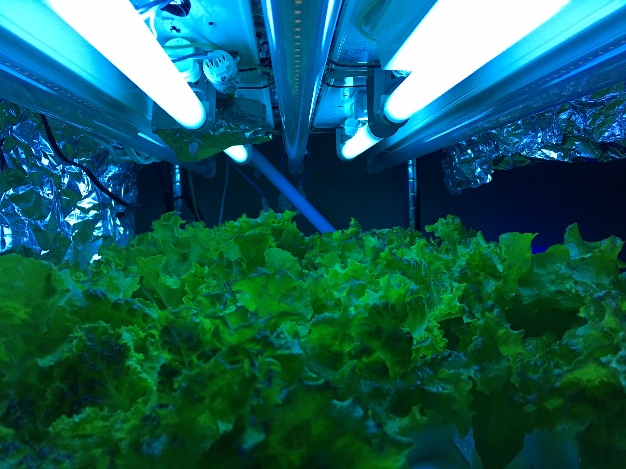 The 4th Annual Indoor Ag-Con Asia
Applying UV & Far-Red in PFAL
Wei  Fang
Director, Center of Excellence for Controlled Environment Agriculture
Professor, Dept. of Bio-Industrial Mechatronics Engineering
National Taiwan University
January 15-17, 2019, Singapore
Contents
1
2
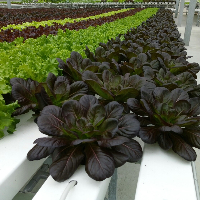 Part 1. Applying UV in PFAL
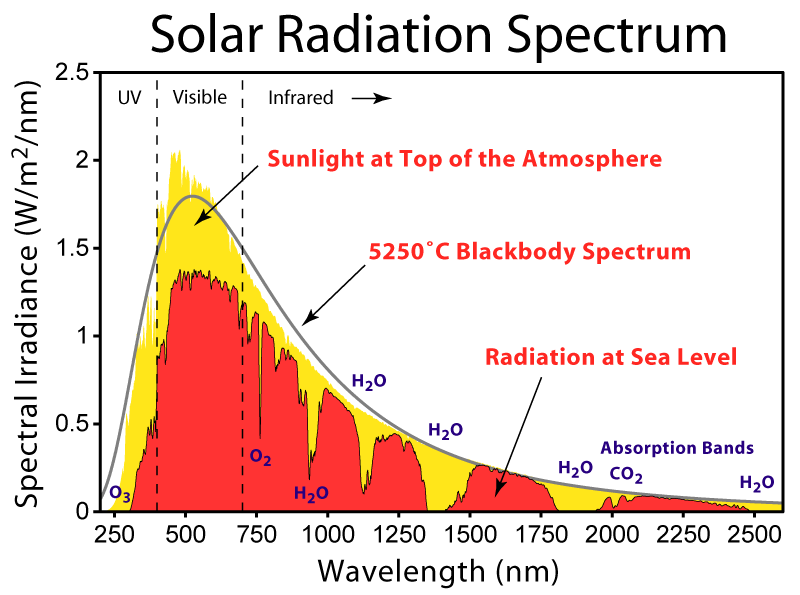 5
Greenhouse vs. PFAL grown
Greenhouse grown Red leaf lettuce
PFAL grown red leaf lettuce
LED 6500K Spectrum
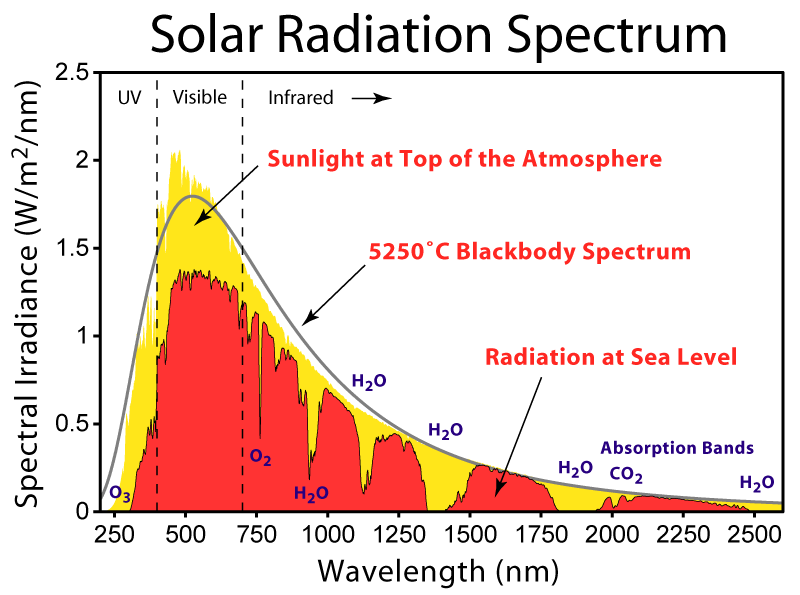 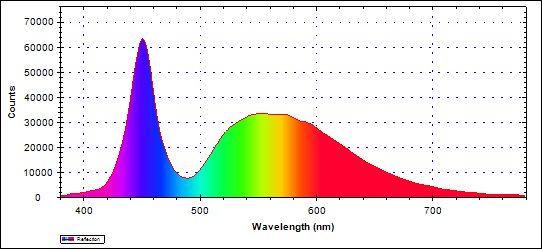 UVC and partial UVB are blocked by the ozone layer
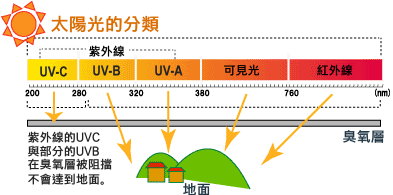 Ozone layer
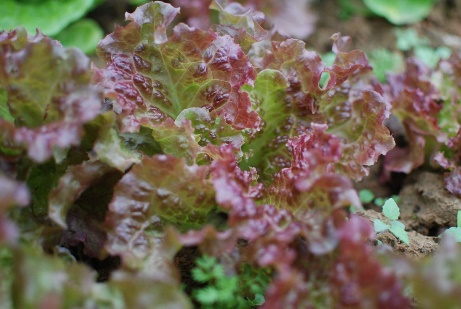 UVA and UVB are stress to the plants
Prevent stress from photo-oxidation  phytochrome  anthocyanin    (Giliberto et al., 2005)
Phytochrome/Anthocyanin can absorb UV to prevent DNA damage(Stapleton, 1992)
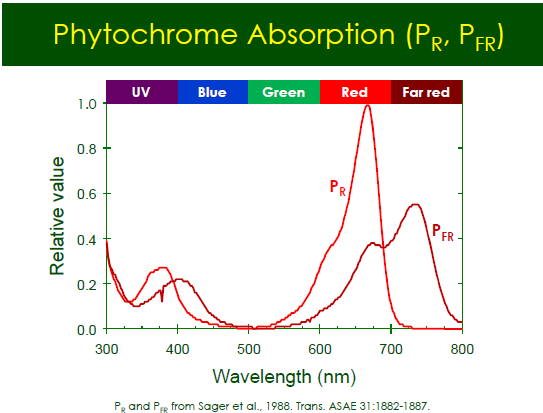 UVA: 320 to 400 nm
UVB: 290 to 320 nm
8
Outdoor vs. LED
LED 35 days
Winter outdoor 60 days
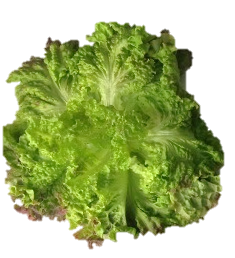 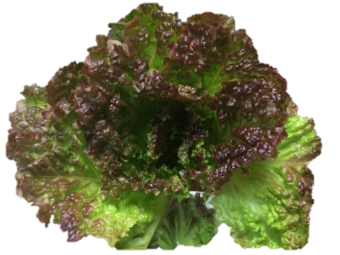 red leaf lettuce
How to increase     the red color (anthocyanin) on leaf?
We need UVA / UVB.
Purpose
Find the light receipt to grow red-leaf lettuce to meet 2 goals:
	w/o reduction of Fresh Mass
	increase anthocyanin content by adding UVA radiation.
How strong the UVA required and how many hrs. per day for how many days prior to harvest?
LED
UVA
LED
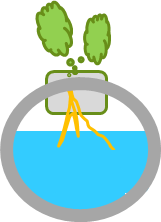 Crops
Lactuca sativa L.
Red lettuce (Know-You Seedling Corp., Taiwan)
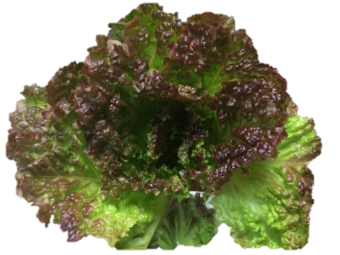 Micro-Environment
12
Artificial Light at various stages
Stage 1: Seedling stage
14 days (DAS= 1~14)
100 μmol m-2 s -1  
24 hr. duration
DLI = 8.64 mol m-2
Stage 2: Mature stage
21 days (DAS=15~35)
130 μmol m-2 s -1  	
16 hr. duration
DLI = 7.49 mol m-2
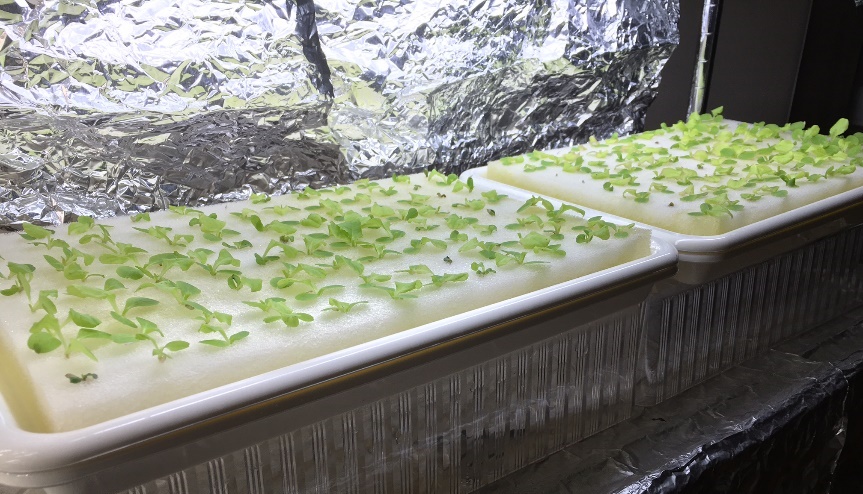 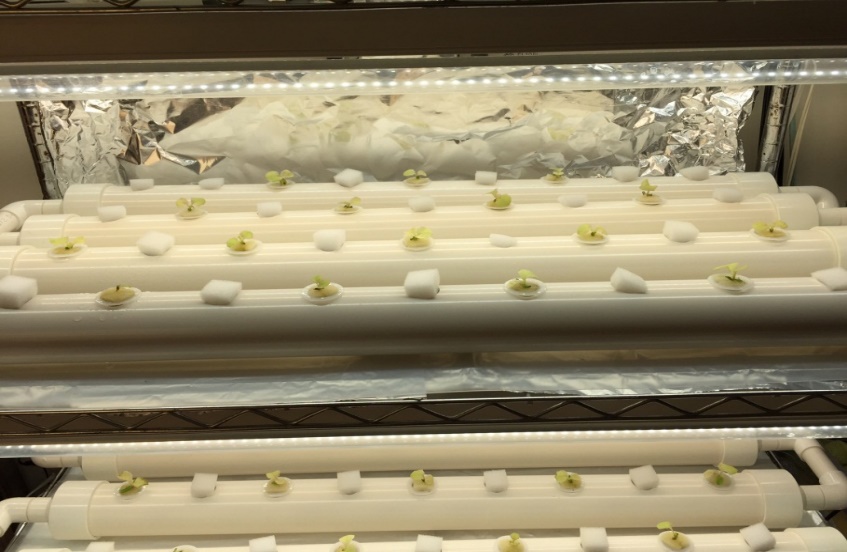 13
Warm White LED (18W, 3000K)
Light source
130 μmol ‧m-2 ‧s-1
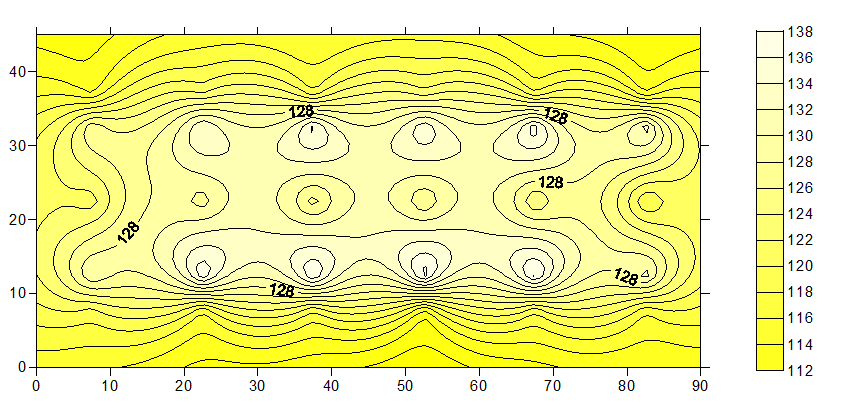 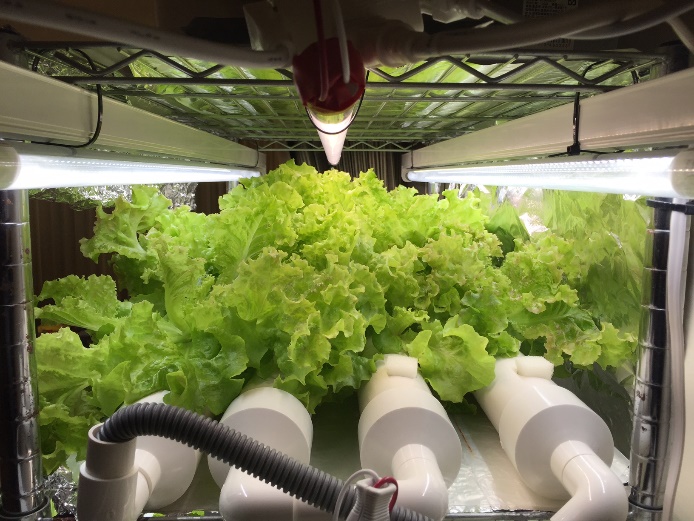 reflector
reflector
LED
LED
LED
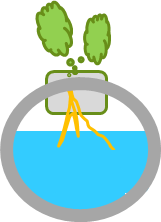 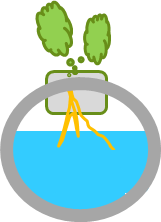 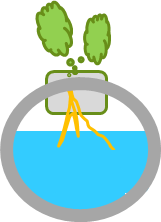 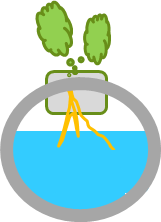 14
UVA source: florescent lamp
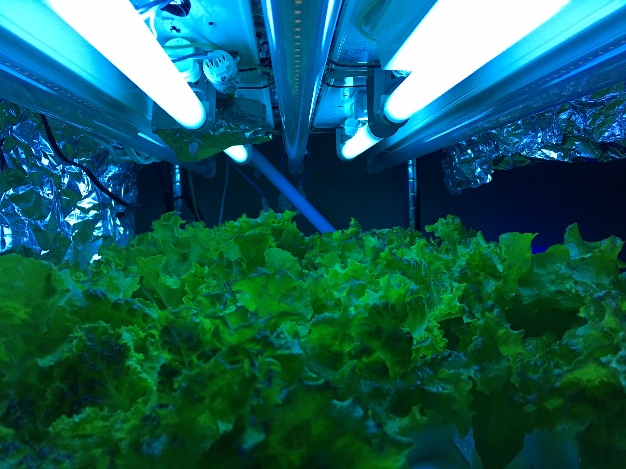 UV
UV
LED
LED
LED
reflector
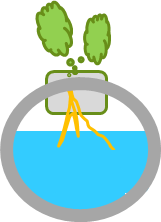 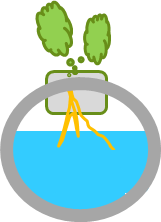 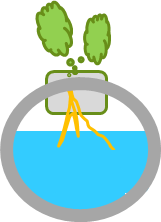 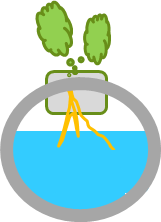 UVA
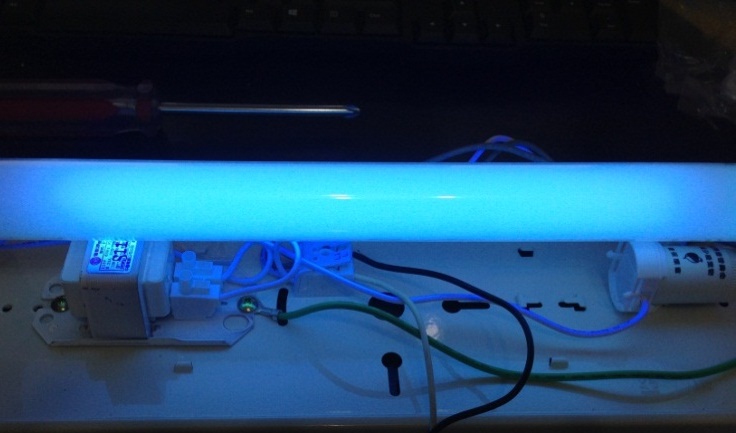 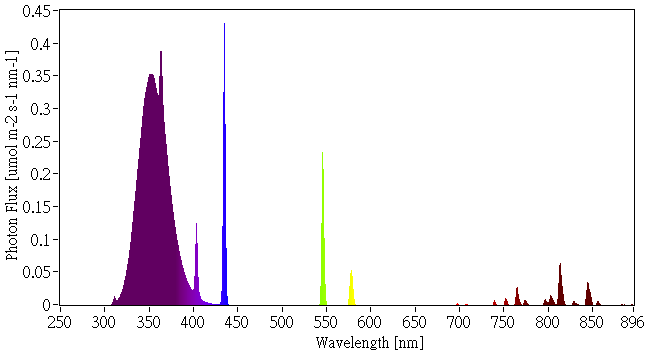 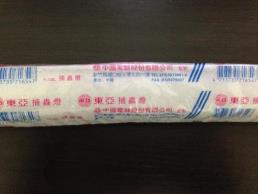 15 cm under UVA lamp => 11.85 W/m2
Experiment 1Various dosing and duration of UVA
15
Applying UVA  0, 3, 6, 12 days prior to harvest 
Totally 6 treatments (n=5), separated into 3 groups
A. Same 6 hrs per day, but various (0, 6, 12) days
B. Same dosing with various (3, 6, 12) hrs and 12, 6, 3) days
C. Same 6 hrs and 6 days but applying UVA during the day or night period
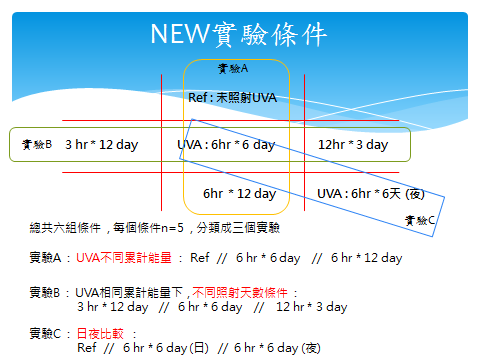 Ref: no UVA
Group B
Group C
Group A
16
TLI, DLI of  UVA
11.85 W/m2 
/10000
* 3 hr * 3600 s = 12.8 J/cm2
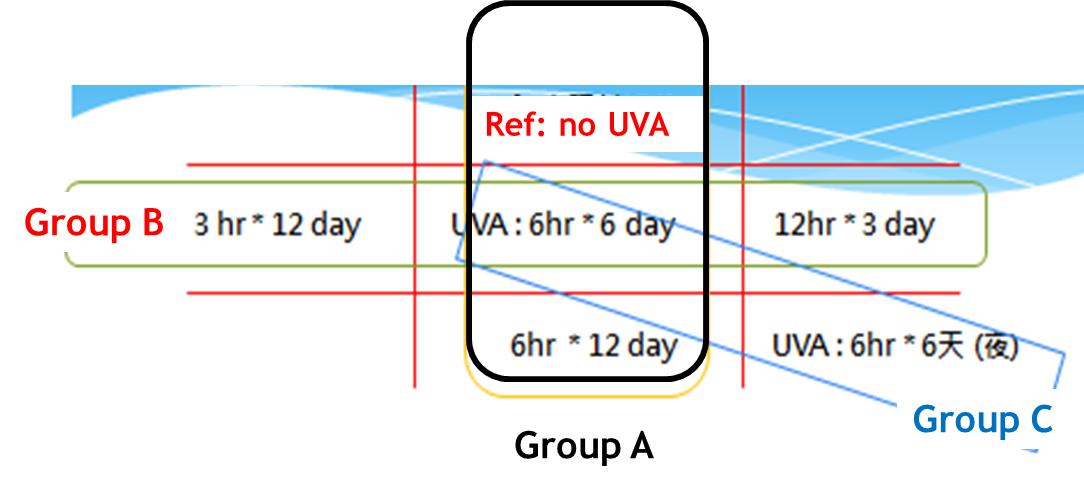 TLI of UVA
DLI of UVA
0 J/cm2
0 J/cm2
Group B
Group B
25.6 J/cm2
153.6 J/cm2
153.6 J/cm2
12.8 J/cm2
51.2 J/cm2
153.6 J/cm2
153.6 J/cm2
307.2 J/cm2
25.6 J/cm2
25.6 J/cm2
Group A
Group A
17
DAS = 35
6 hr/6 day (N)
Ref
6 hr/6 day (D)
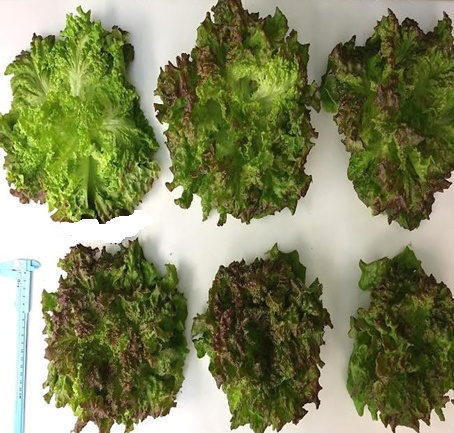 3 hr /12 day
12 hr /3 day
6 hr /12 day
18
DAS = 35
6 hr /6 day(N)
6 hr /6 day(D)
Ref
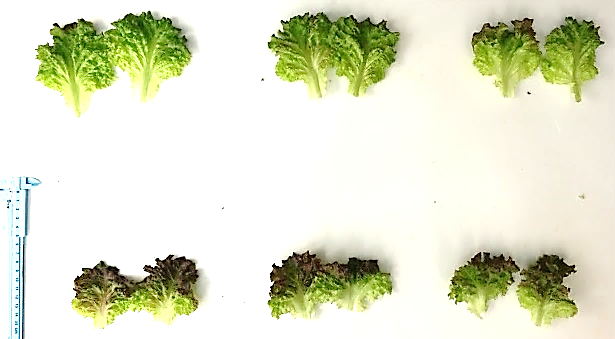 葉緣小區域變紅
葉緣小區域變紅
葉緣呈深綠色
葉緣大面積
變紅紫
整片葉
變紅紫色
葉緣大面積
變紅紫
6 hr /12 day
3 hr /12 day
12 hr/3 day
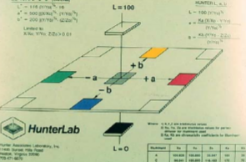 19
Color difference of leaf
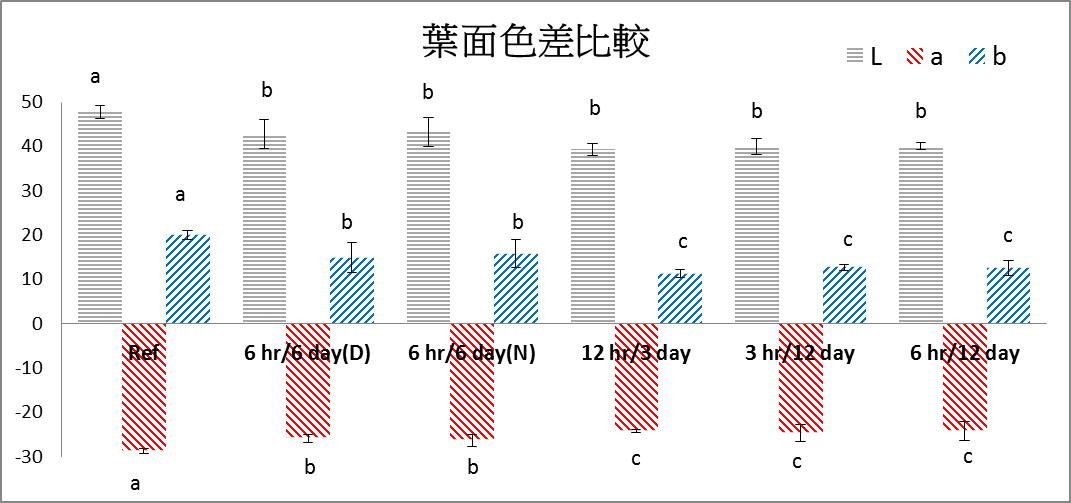 L:   brightness
a:   red to green
b:   yellow to blue
(t test  p<0.05  n=5)
All treatments with UVA all turn red
With significant difference with the ref. group
20
Shoot Fresh Weight (in gram)
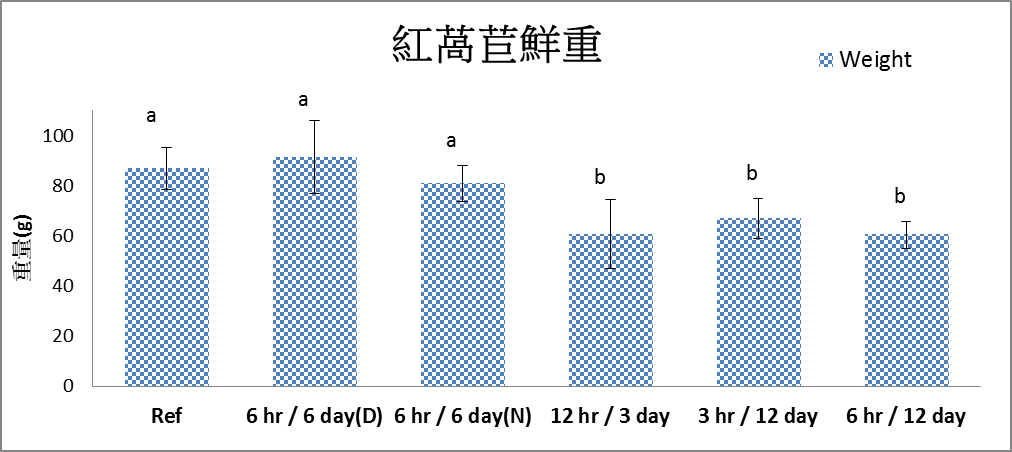 (t test  p<0.05  n=5)
Among 4 treatments with same TLA of UVA ,   treatment with highest DLI (12 hr) has the least FW
In 6 day treatment, 6 hrs of UVA will not affect FW.
No difference was found when providing same 6 hrs of UVA either in day or night period
Anthocyanin
21
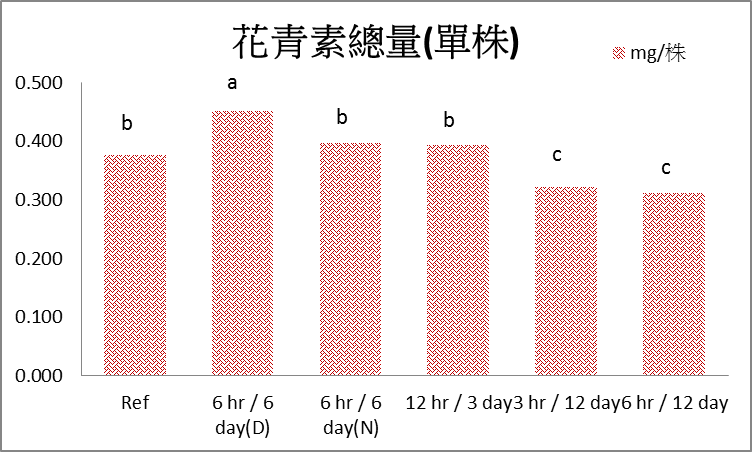 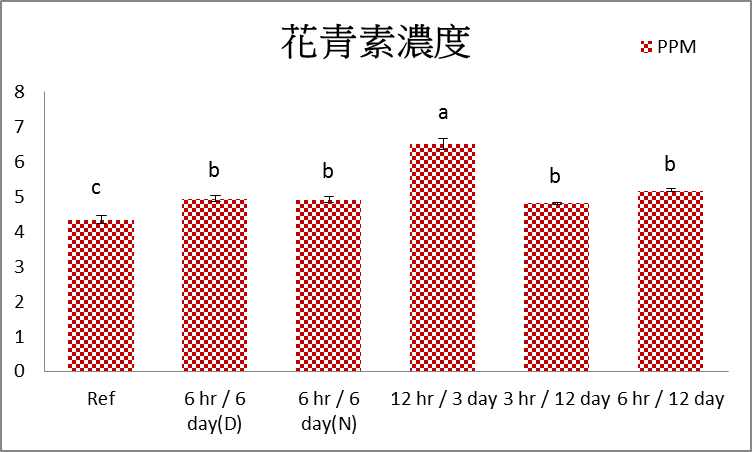 Anthocyanin concentration (ppm)
Anthocyanin content (mg/plant)
(t檢定  p<0.05  n=5)
UVA @ 12hr/3day has the highest anthocyanin concentration
UVA @   6hr/6day has the highest anthocyanin content per plant
No difference on concentration was found when providing 6hr of UVA is during the light or dark period, but during the light period is better when focus is on ‘per plant basis’.
22
Total phenol
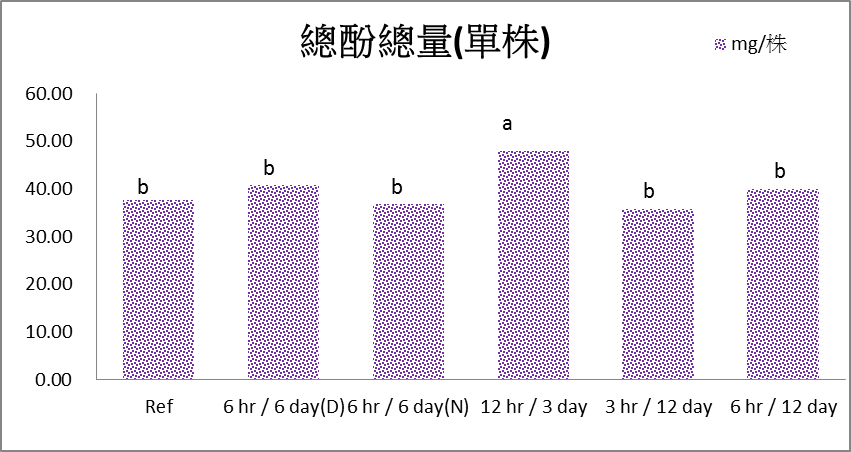 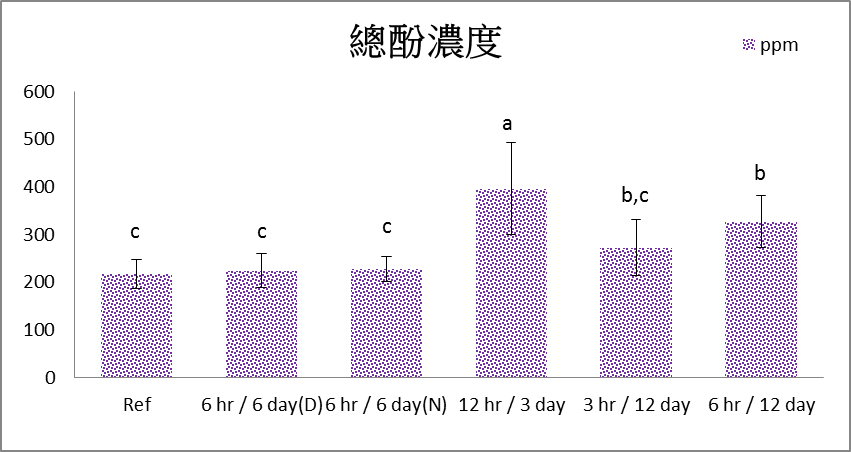 Total phenol concentration (ppm)
Total phenol content (mg/plant)
(t test  p<0.05  n=5)
Treatment of 12hr/3day Has the highest total phenol
No significant difference on providing UVA either in light or dark period
23
Conclusions
At various TLI of UVA (0, 153.6,  307.2 J/cm2)



At same TLI (153.6 J/cm2) of UVA, various DLI (12.8, 25.6,  51.2 J/cm2)


At same TLI and DLI, but applying UVA at light or dark period
Lettuce leaf will turn red in all UVA treatments
Higher TLI, lower the FW, higher the phytochemical concentration
6 hrs. of UVA for 6 days will not affect plant growth in terms of FW
Higher DLI of UVA, lower the FW, higher the phytochemical concentration
Has no significant difference
3 days of UVA will be enough.
Do we need to provide 12 hrs of UVA?
Experiment 2mimicking outdoor UVA condition
Based on Winter data from Weather Bureau
UVA radiation:  > 15 W/m2
UVA duration:       6 hr.  (9:30~15:30) 
DLI of UVA:    32.4 J/cm2
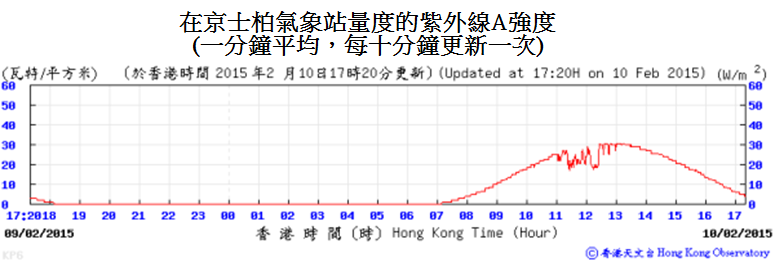 DLI of UVA radiation
Experiment 2mimicking outdoor UVA condition
25
Turn on UVA light 3 days prior to harvest (DAS=33~35)
Treatments: applying UVA for 0, 3, 6, 9, 12, 15 hrs.

       DLI (in J/cm2) of UVA are as follows:
32.4 J/cm2
DLI of UVA  based on weather data
26
Shoot Fresh Weight (in gram)
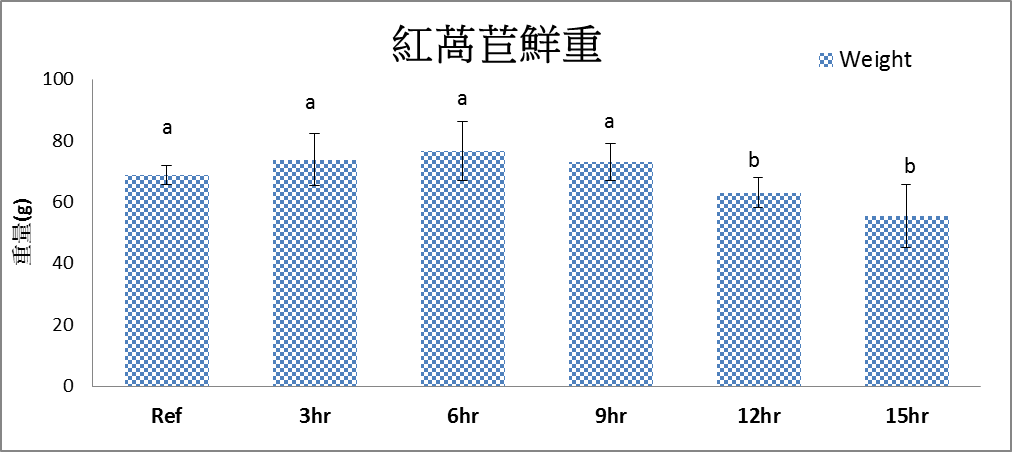 (t test, n=5 , P<0.05)
No significant difference if UVA is no longer than 9 hrs.
27
Anthocyanin & total phenol
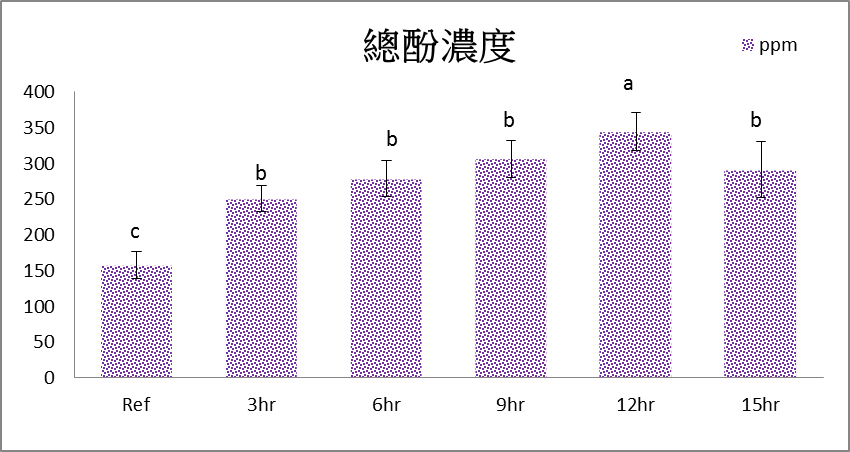 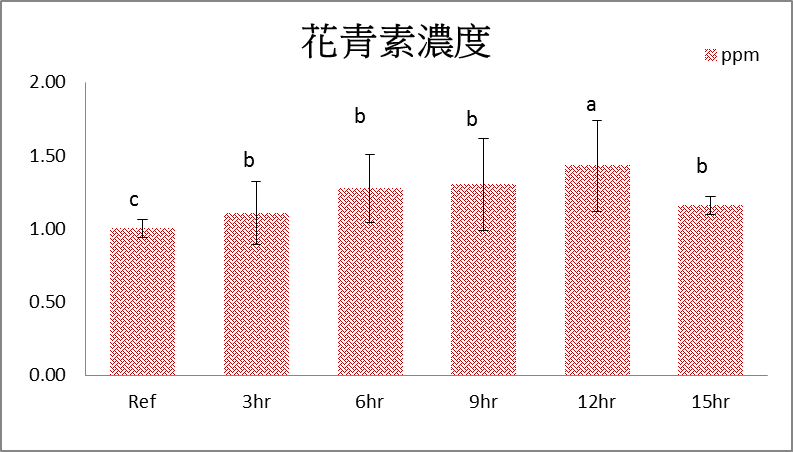 Total phenol concentration (ppm)
Anthocyanin concentration (ppm)
(t test, n=5 , P<0.05)
12 hrs. of UVA, give the highest phytochemicals.
15 hrs. of UVA, poor performance.

From per plant basis, 9 hrs. of UVA is the best.
28
Conclusions
Applying UVA 
	at 9 hrs. per day, DLI of UVA: 38.4 J/cm2
      for 3 days prior to harvest
Can have the best performance on 
	FW,
	Phytochemicals, and
	Electricity cost
29
Outdoor vs. LED vs. LED+UVA
Winter outdoor 60 days
LED 35 days
LED 35 days + UVA 3 days
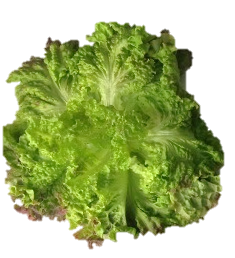 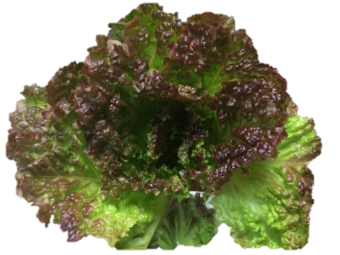 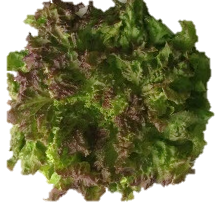 How to improve the uniformity on anthocyanin distribution?
Look like we need to have UVA light at various directions or rotating reflector.
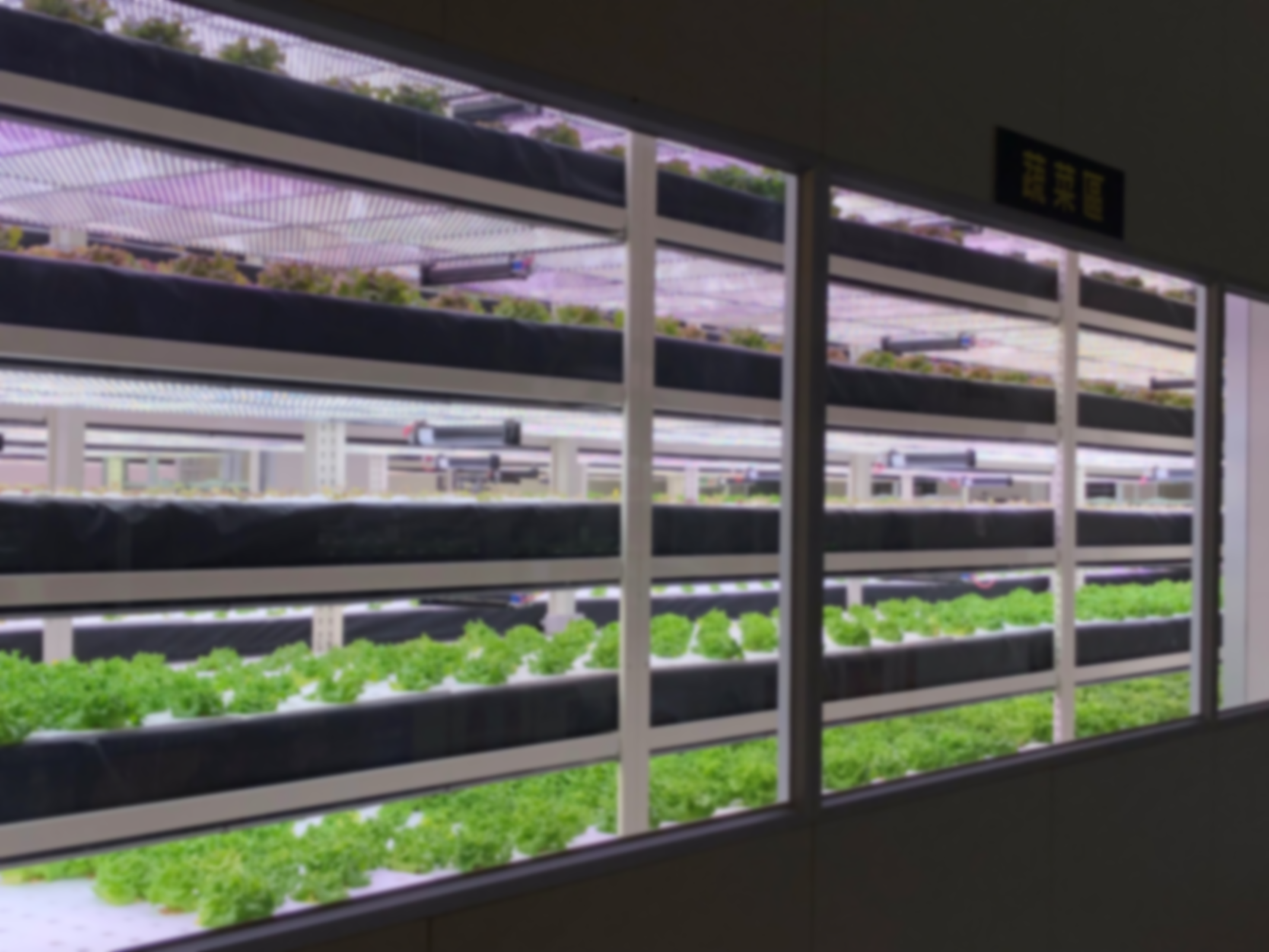 Part 2: Applying FR in PFAL
Contents
1
2
3
4
Primary Photoperiodic Responses
Day-neutral plants: photoperiod does not influence flowering  
Short-day (SD) plants: plants only flower, or flower faster, when the night is long (the day is short) 
Long-day (LD) plants: plants only flower, or flower faster, when the night is short (the day is long)
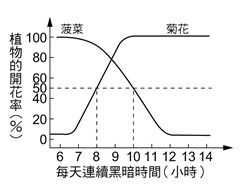 LD plants
LD plants
SD plants
Flowering percentage (%)
CDH < CNP
Spinach
CNPSD
CNPLD
SD plants
CDH > CNPChrysanthemum, strawberry
Critical Night Period, CNP
Continuous dark hours, CDH
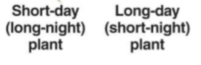 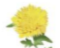 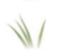 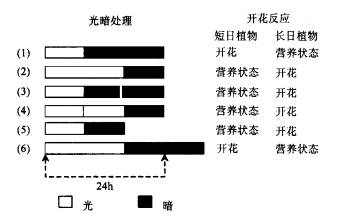 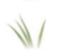 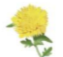 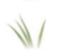 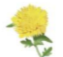 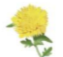 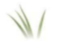 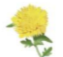 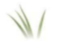 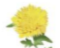 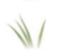 Spinach
Chrysanthemum
Strawberry
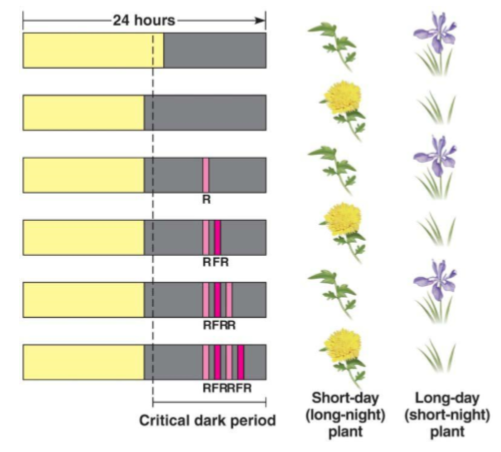 Phytochrome Absorption (PR, PFR)
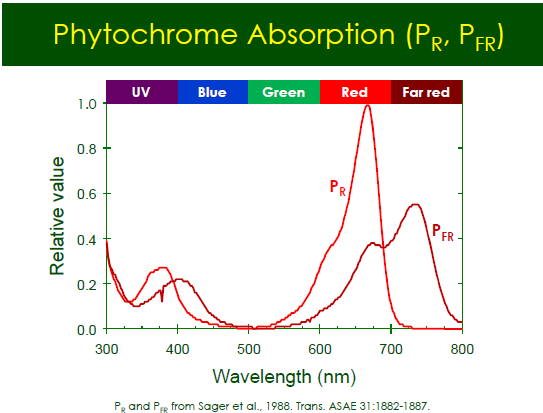 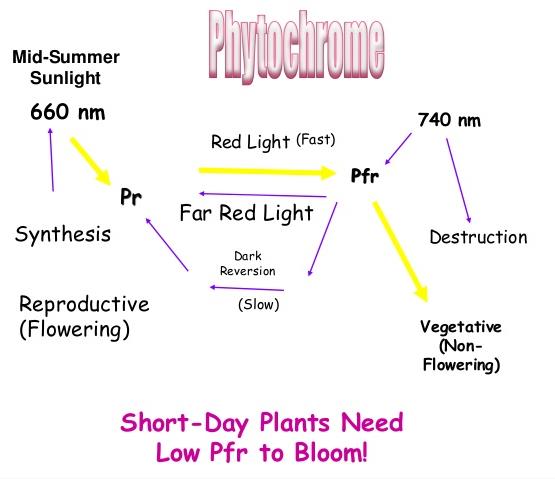 Phytochrome
SD Plants need Low PFR to Bloom!
LD Plants need Low PR to Bloom!
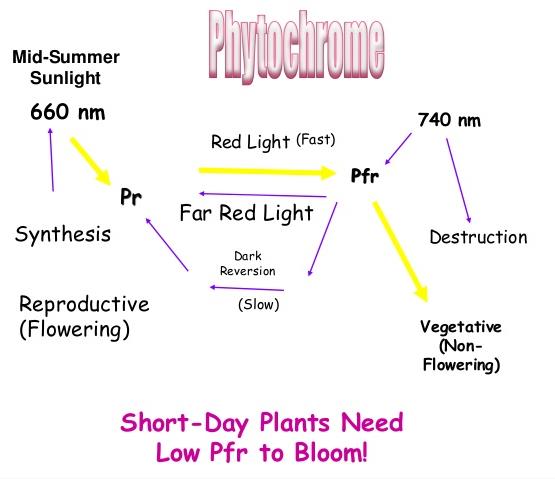 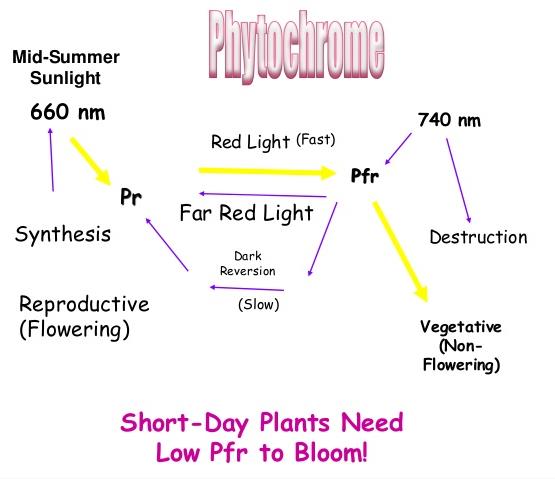 Provide FR can reduced PFR,  promote flowering of  SD plants, such as strawberry
                                                        ,  inhibit    flowering of LD plants, such as spinach
Applying R to promote / inhibit flowering of LD / SD plants
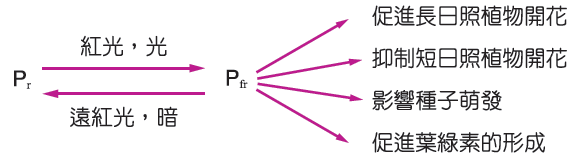 Promote flowering of LD plants
Red light
Inhibit flowering of SD plants
Far-Red
Dark
Promote germination of seeds
Promote formation of chlorophyll
Applying FR to promote / inhibit flowering of  SD/LD plants
Contents
2
Far-Red improves partitioning to the fruits
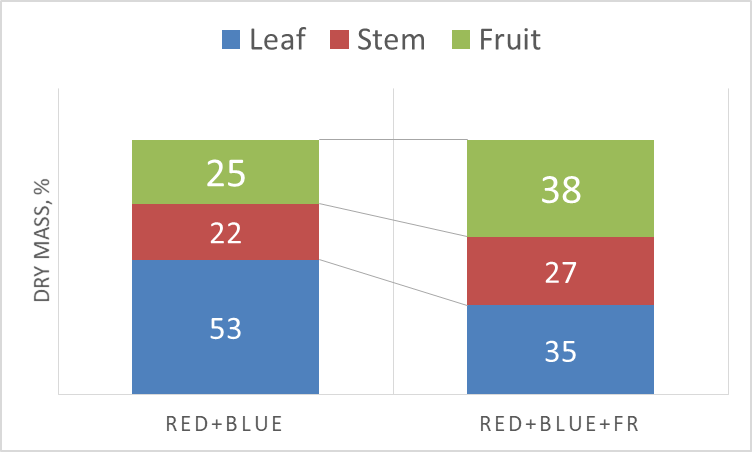 FR is provided during the Light-period
Heuvelink and Marcelis, 2018, SIIPFS
Far-Red inhibits disease resistance
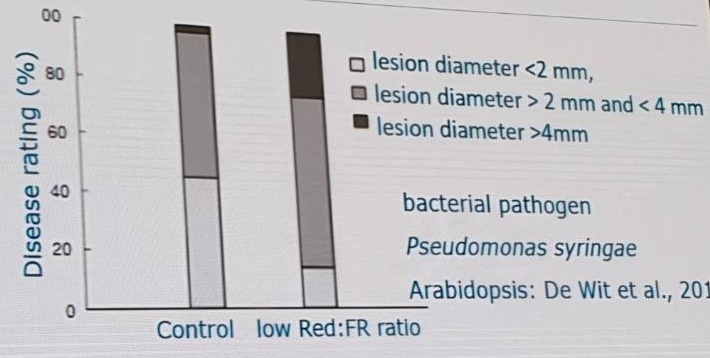 Heuvelink and Marcelis, 2018, SIIPFS
Red Russian Kale sprout
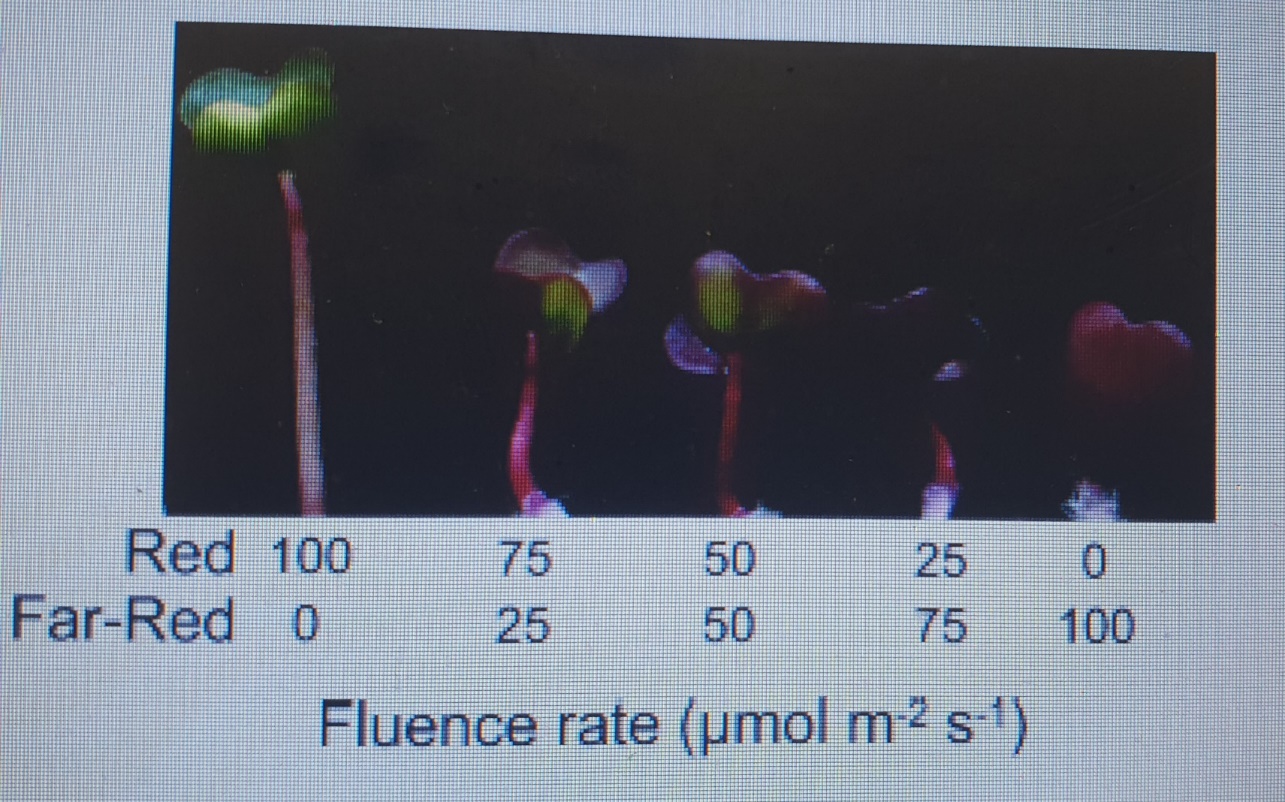 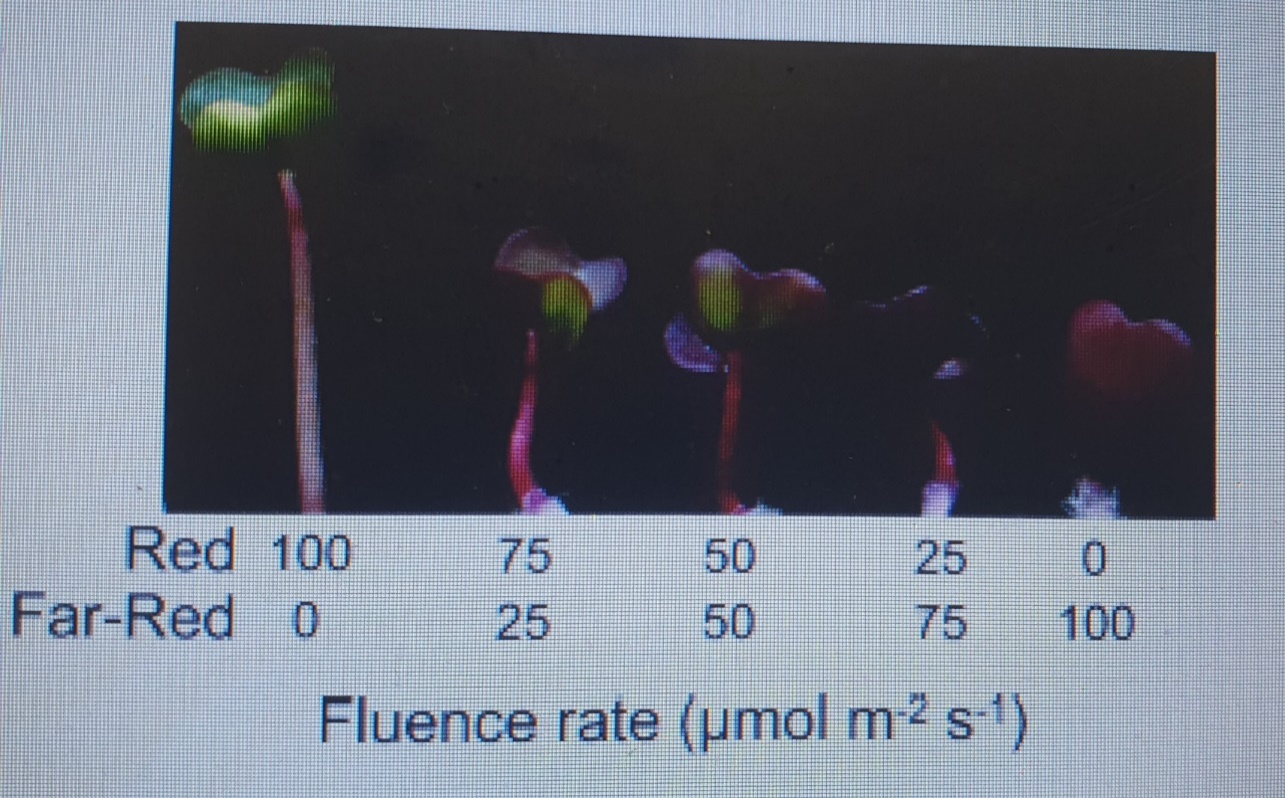 Sofia and Folta, 2014
Far-Red promotes accumulation of Chlorophyll and Anthocyanin
Red Russian Kale sprout
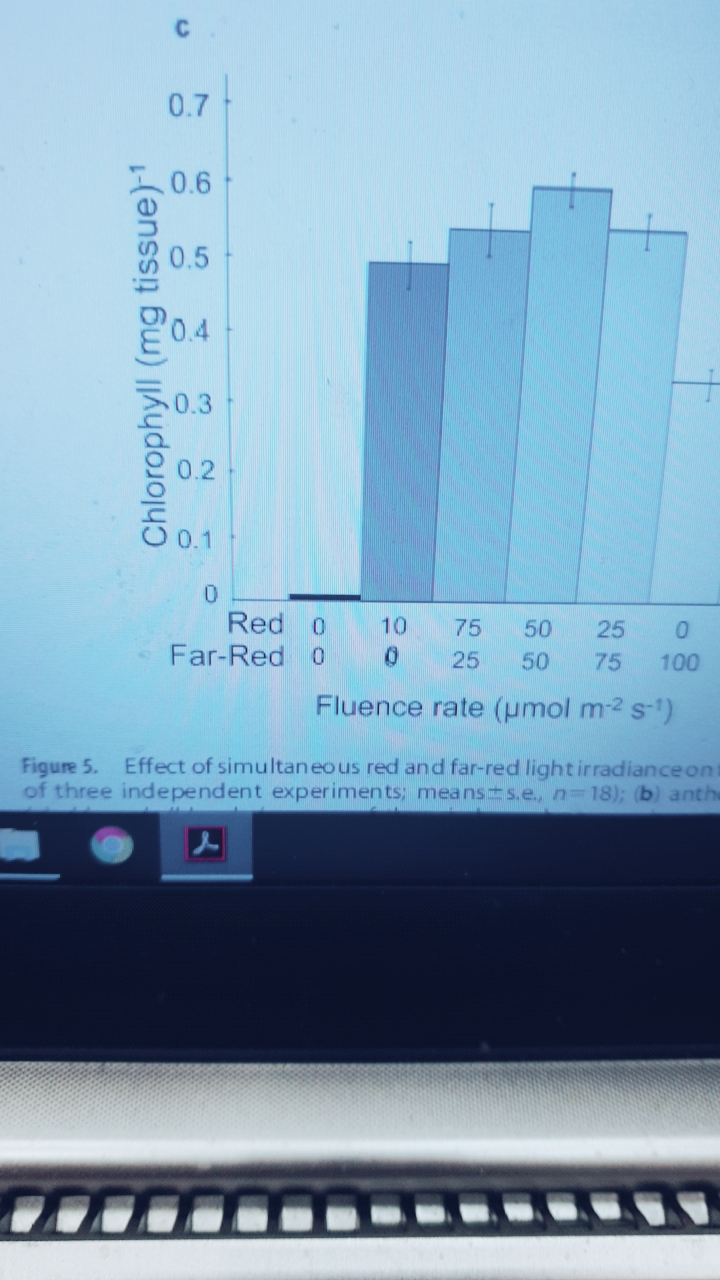 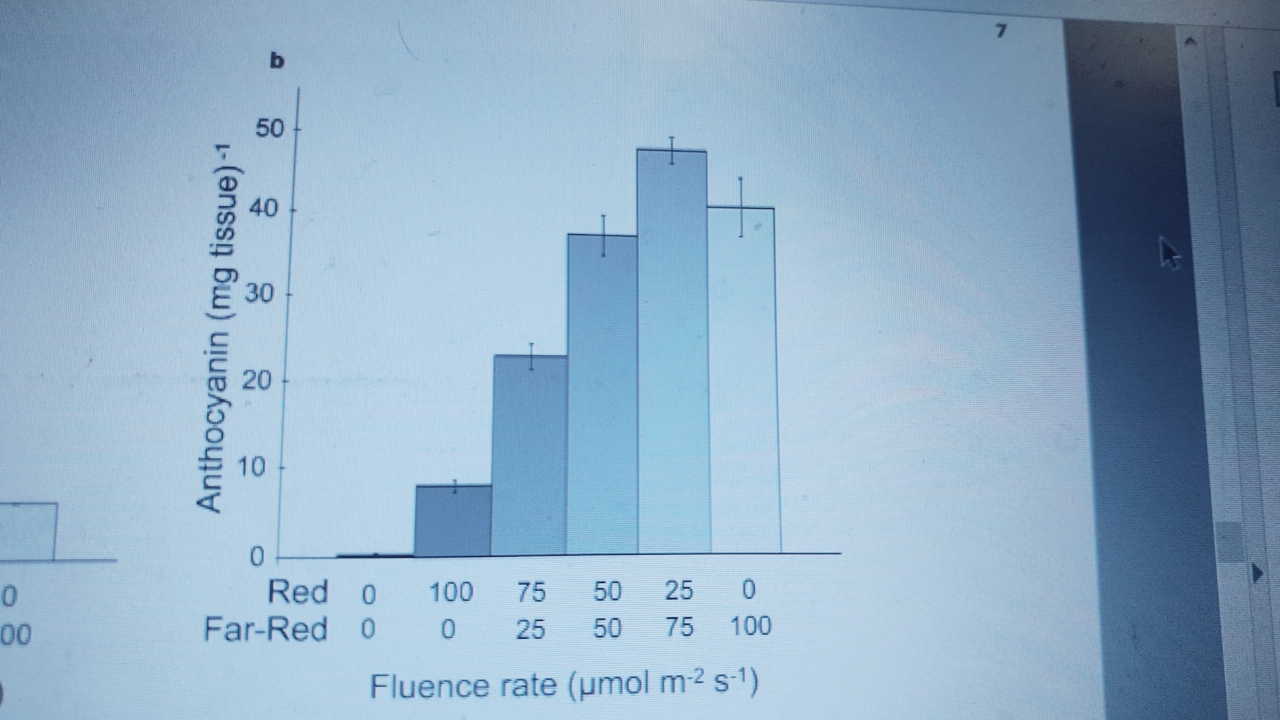 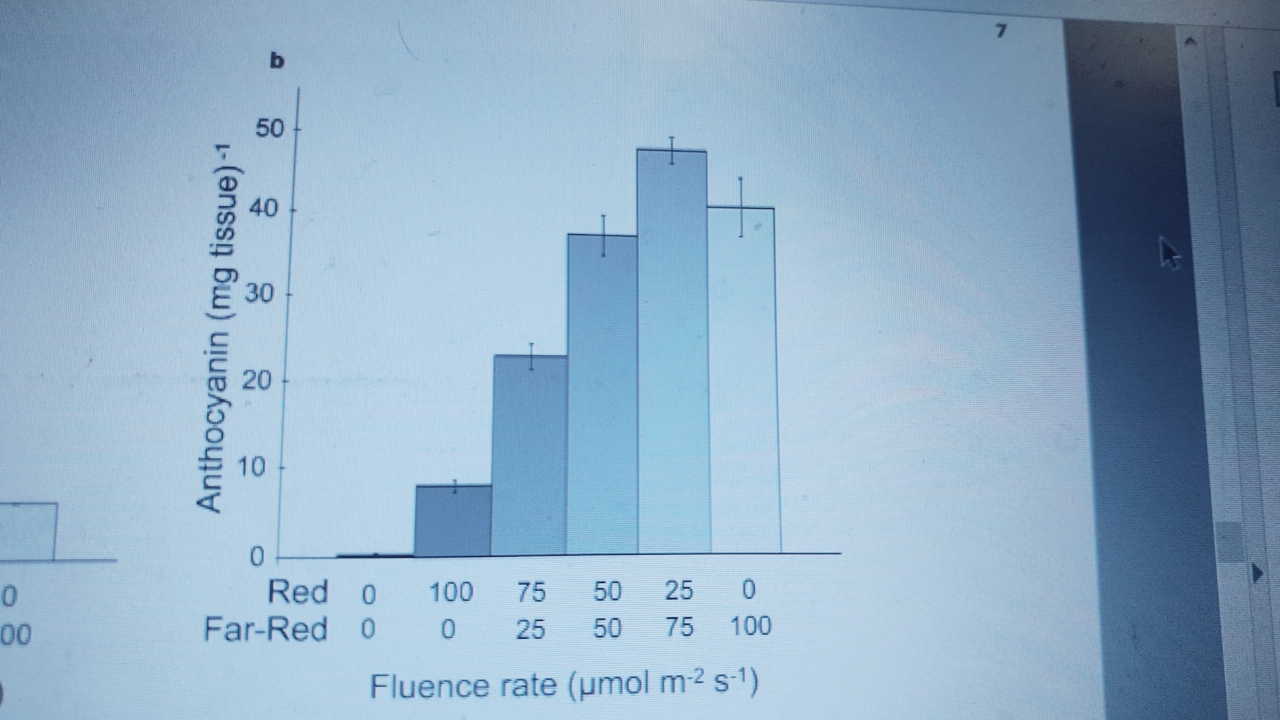 Sofia and Folta, 2014
Long-Day Plant
Dianthus 9 weeks after transplant at 20 °C
FR is provided during the Light-period
9-hour day with 4-hour night interruption
9-hour
short day
Incan.
R LEDs
R+FR LEDs
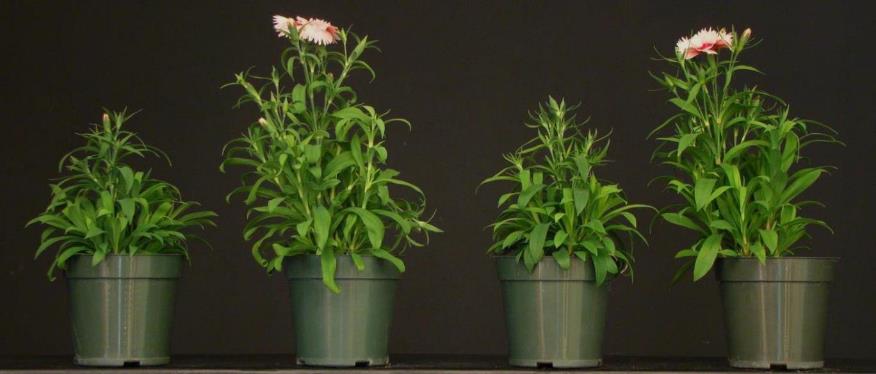 石竹
LD plant
Runkle, 2015
Treatment #1
Treatment #2
Treatment #3
Treatment #4
Treatment #5
Treatment #6
R128+FR32+B32
R128+FR64+B32
R128+FR0+B32
R96+FR32+B32
R64+FR64+B32
R128+FR16+B32
Sole-Source Lighting with Far Red
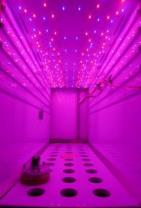 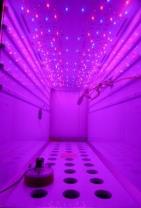 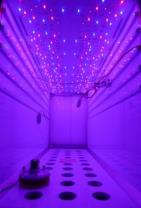 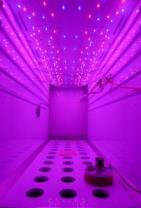 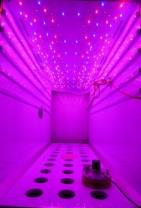 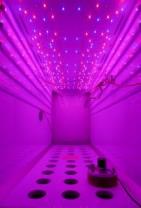 Values after each LED type and for flux represent intensity (µmol∙m-2∙s-1).
Runkle, 2015
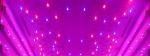 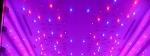 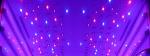 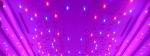 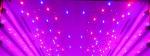 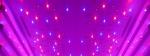 Petunia ‘Wave Blue’, Absolute LD plant
Preliminary Results
Seedlings grown at 20 °C for 24 days under LEDs (31 days after sow)
18-hour photoperiod all with B32
FR is provided during the Light-period
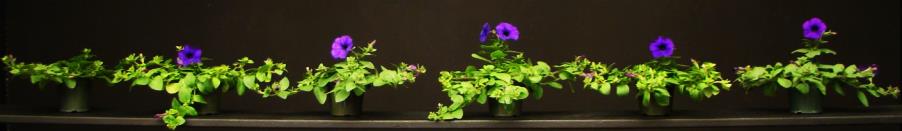 0 %
90%
80%
100%
60%
90%
Flowering percentage
Runkle, 2015
Night Interruption effects with G, B, R, FR and W on Flowering & 
Morphogenesis of Chrysanthemum under 16-hour photoperiod
Materials & Methods
Designation
Dark period
Light period
LD
Long Day treatment
16
SD
G
G
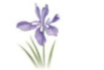 B
B
SD
SD
R
R
Short Day (SD) Treatment
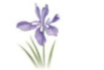 FR
SD
FR
W
SD
W
10
0
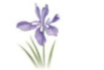 SD
SD
0
10
24 (h)
19
15
Prof. B R Jeong and his group, Gyeongsang National University,  Korea
Effects of night interruption as affected by light quality
Benefit for 
cut flower?
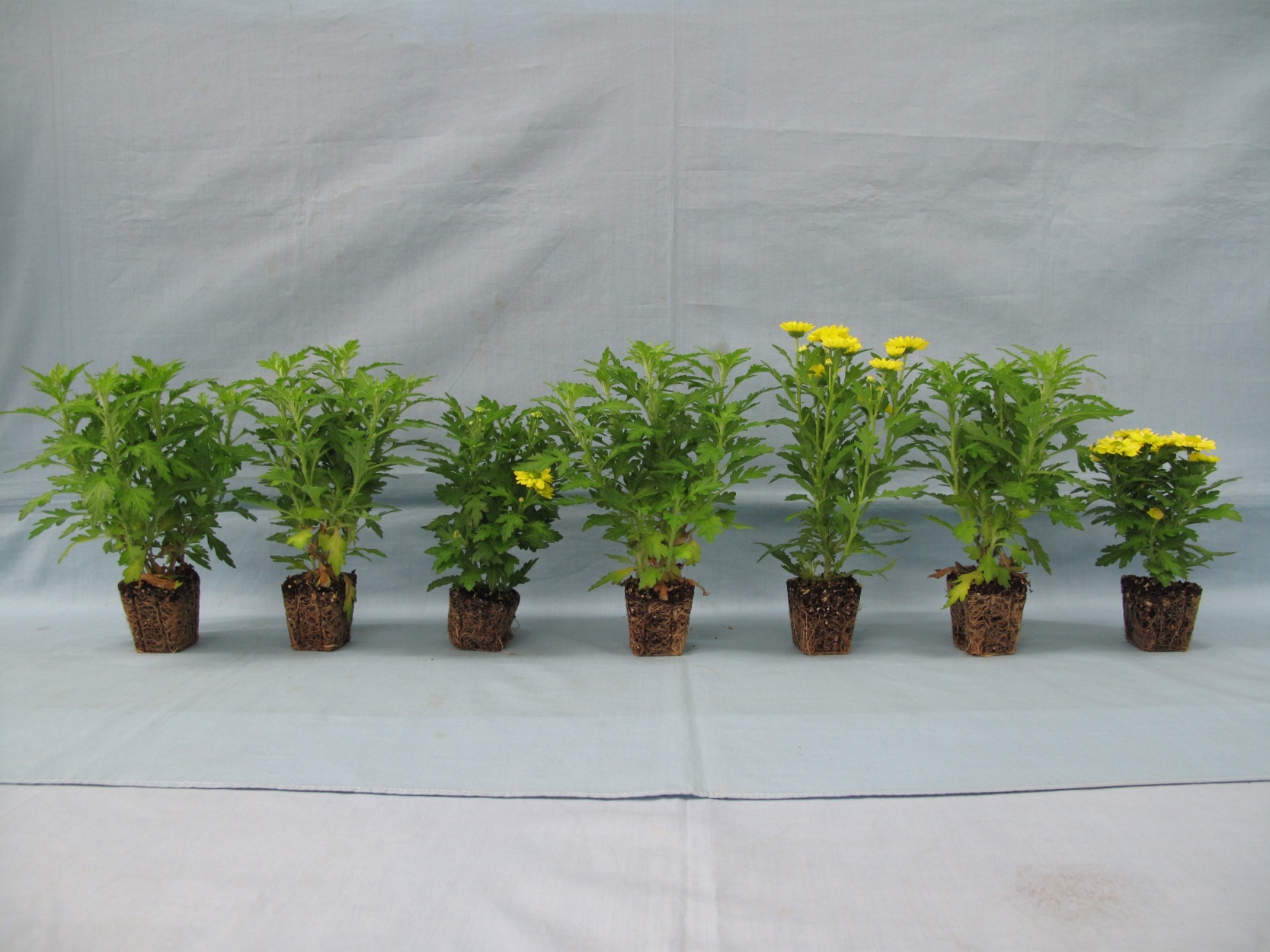 FR
R
W
G
Short Day
B
Long Day
Stuck: June 11, 2013, Treatment: July 13, 2013, Photo.: Aug. 16, 2013
Prof. B R Jeong and his group, Gyeongsang National University,  Korea
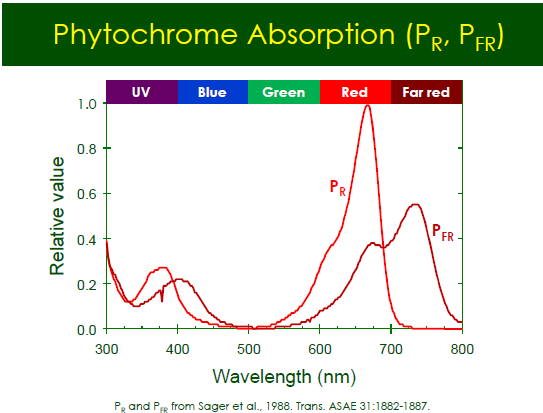 B
FR
Promote Photosynthetic rate
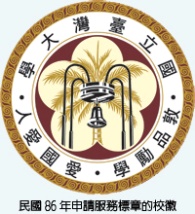 3 out of 6 CW LED tubes is replaced by 3 R/FR LED tubes
R: FR = 1: 1
Crop: Purple Romaine
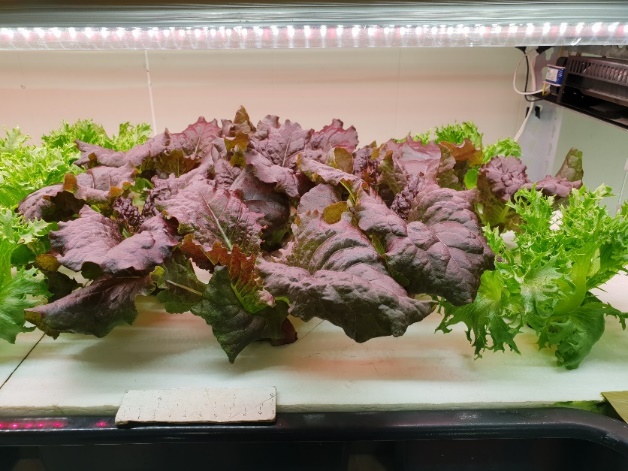 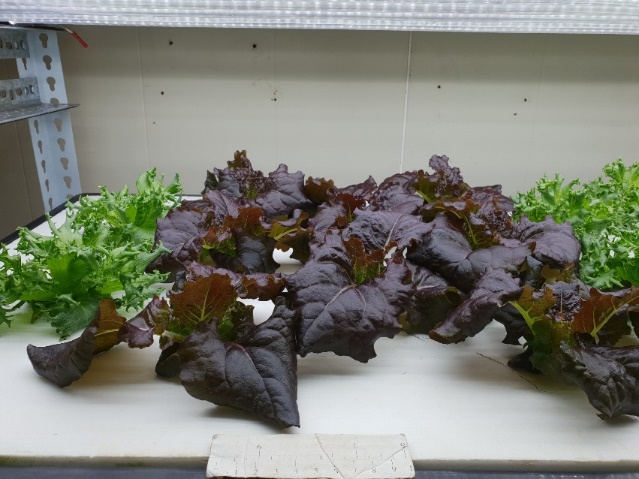 DAS = 24
Bar=10 cm
3CW+3R/FR (120 W)
6CW (120 W)
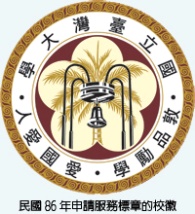 Promote plant growth
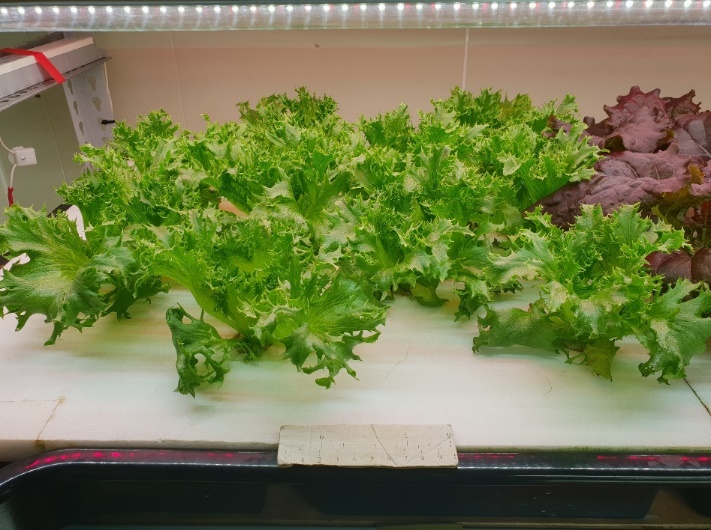 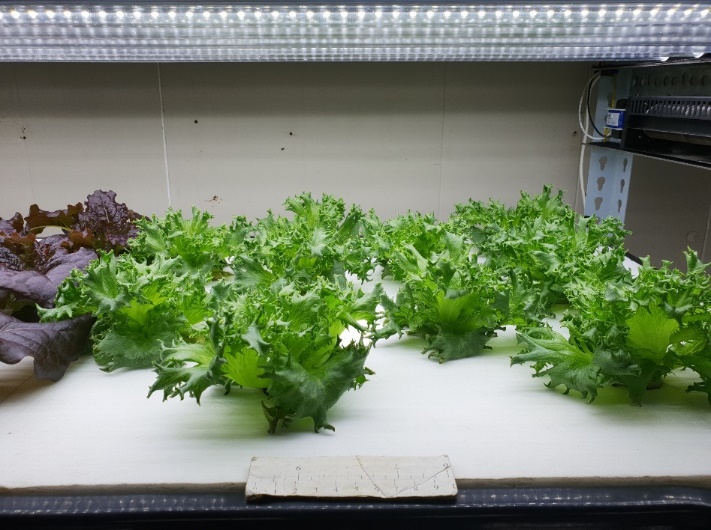 3 out of 6 CW LED tubes is replaced by 3 R/FR LED tubes
R: FR = 1: 1
Crop: Frill-Ice lettuce
DAS = 24
Bar=10cm
3CW+3R/FR (120 W)
6CW (120 W)
RQE: Relative Quantum Efficiency
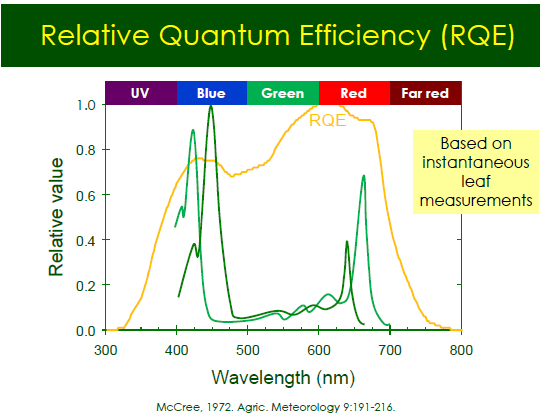 Contents
3
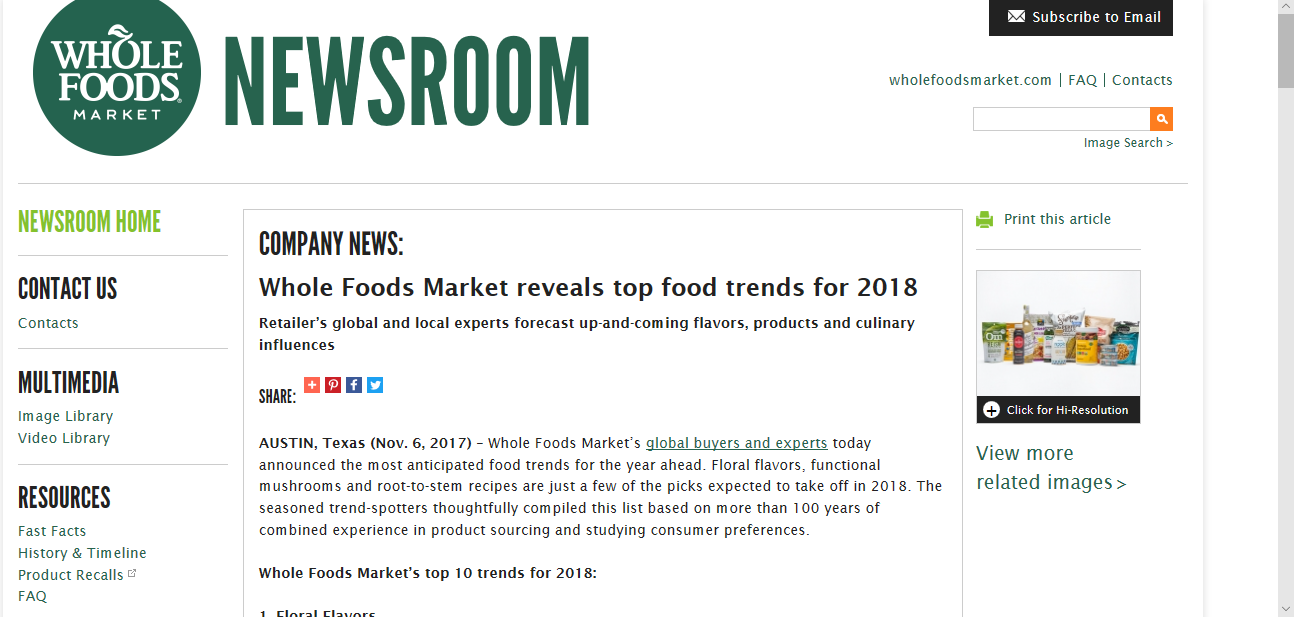 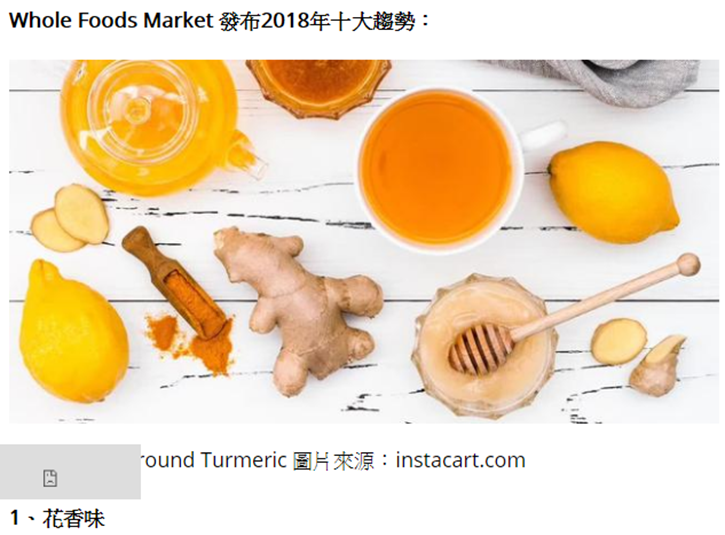 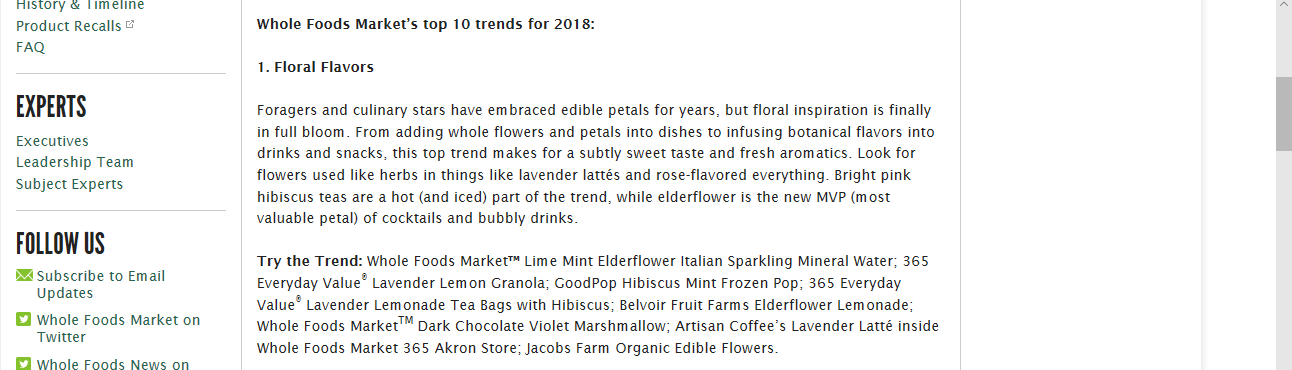 Objectives
Can we promote flowering of SD/LD bedding plants?
Applying Red light to promote flowering of LD plants
Applying Far-Red light to promote flowering of SD plants
Investigate on Value-Added products with edible flowers
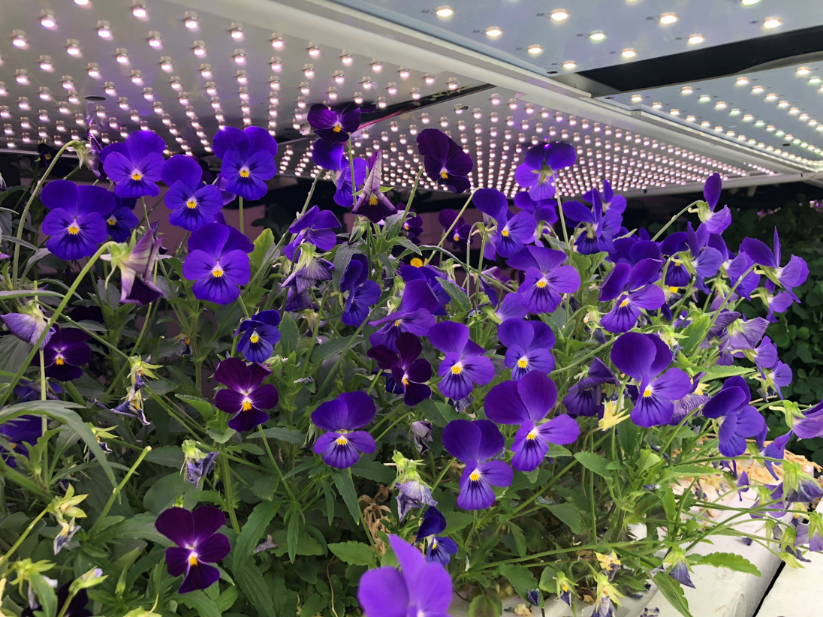 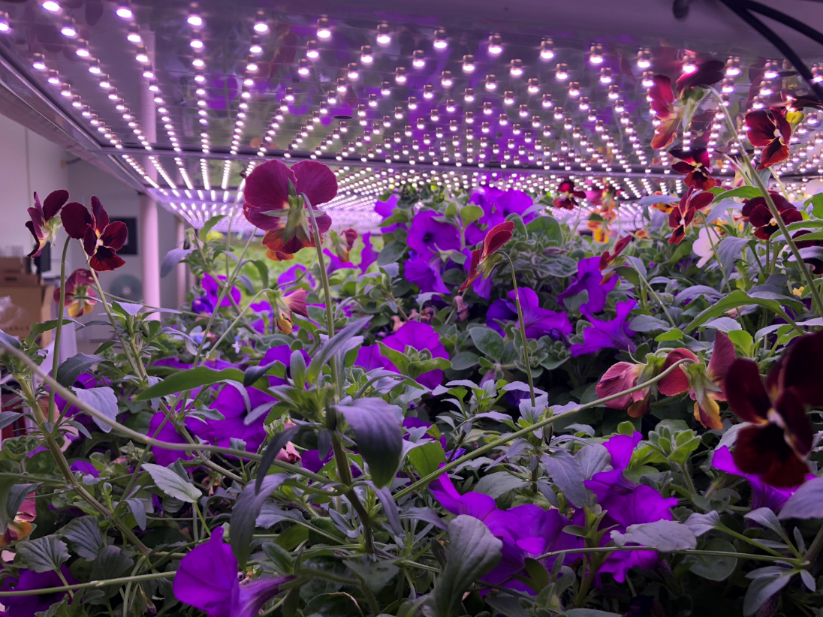 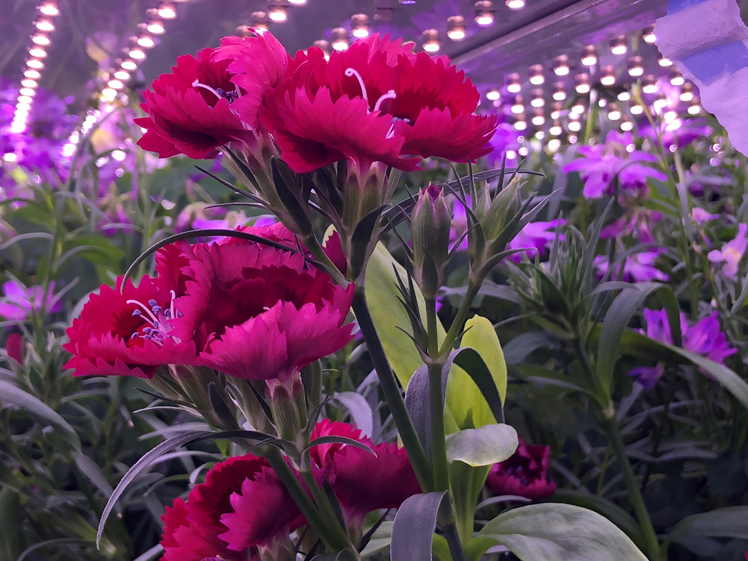 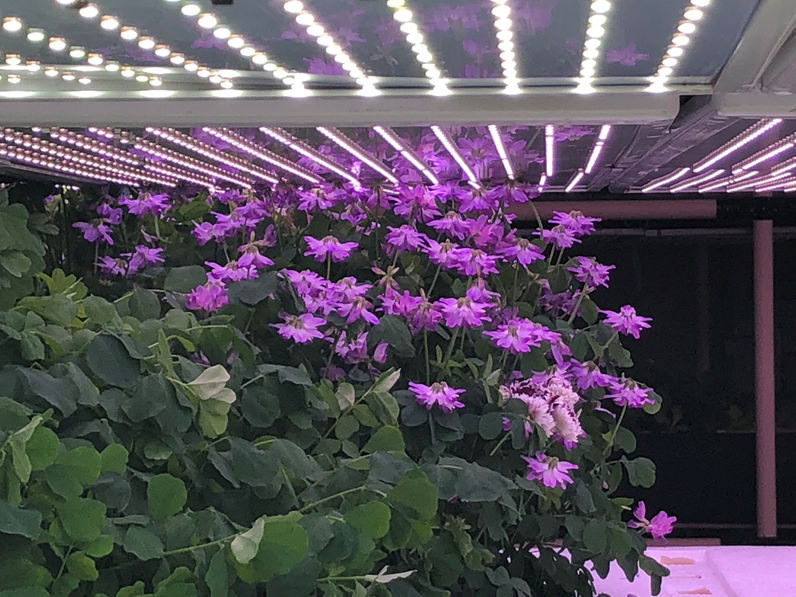 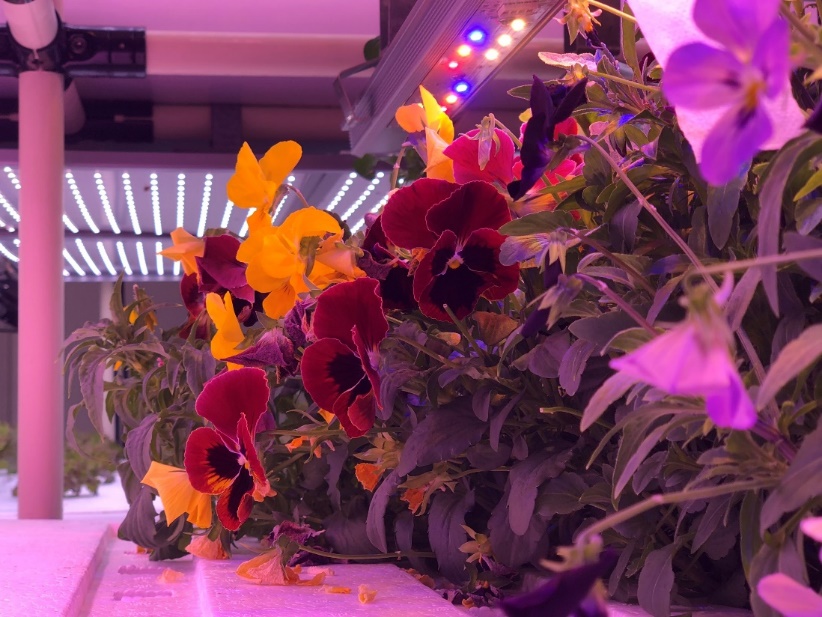 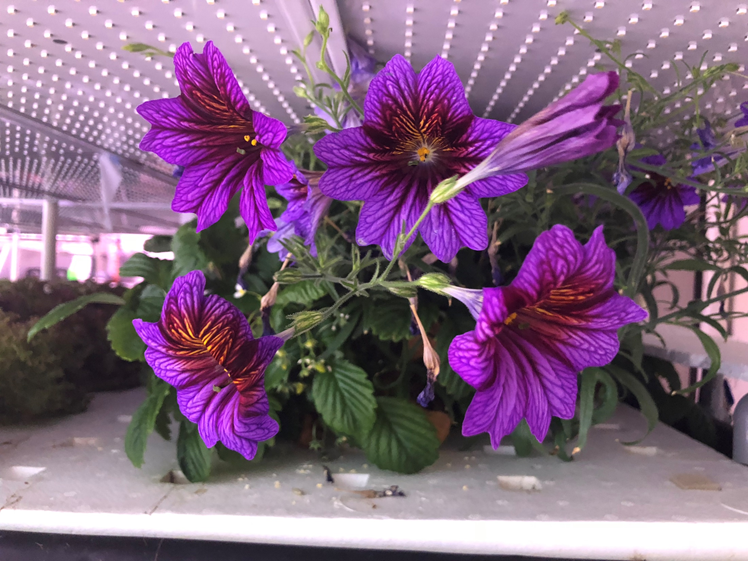 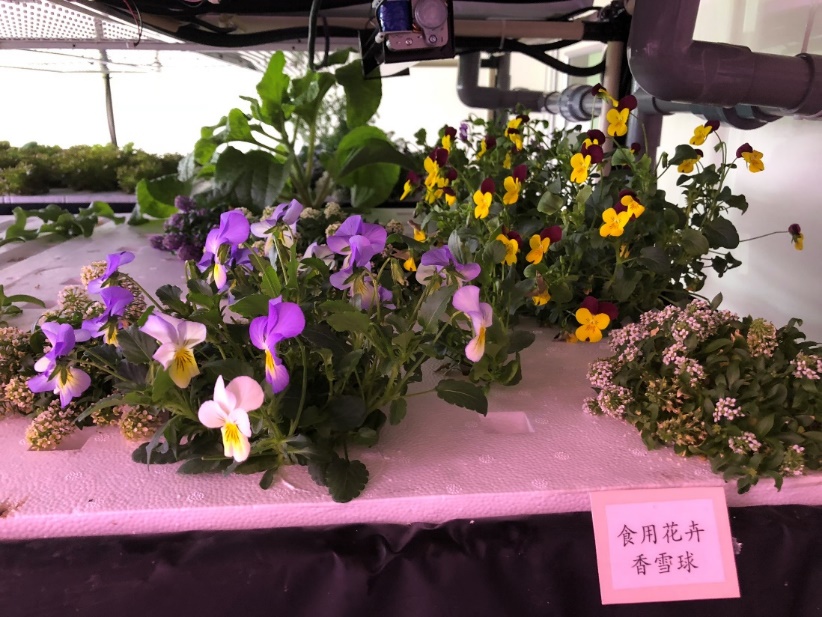 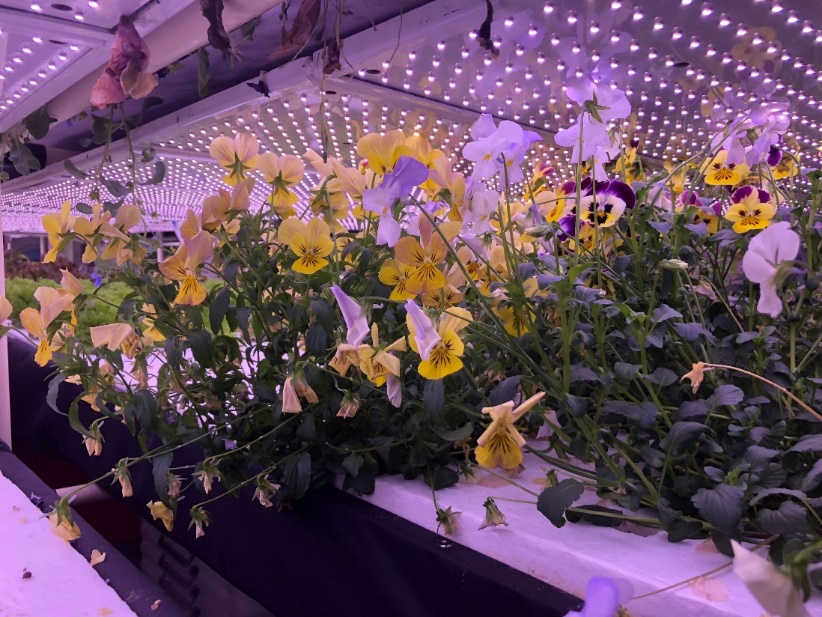 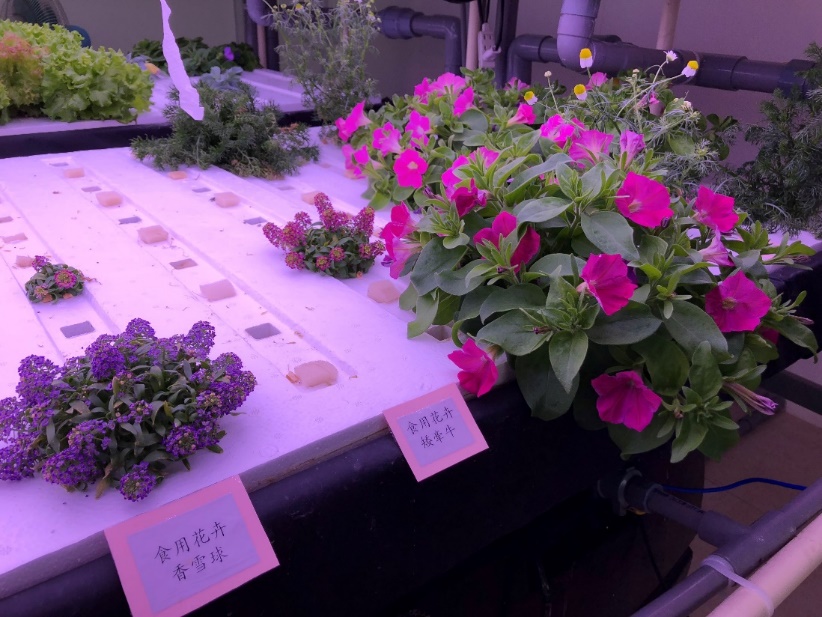 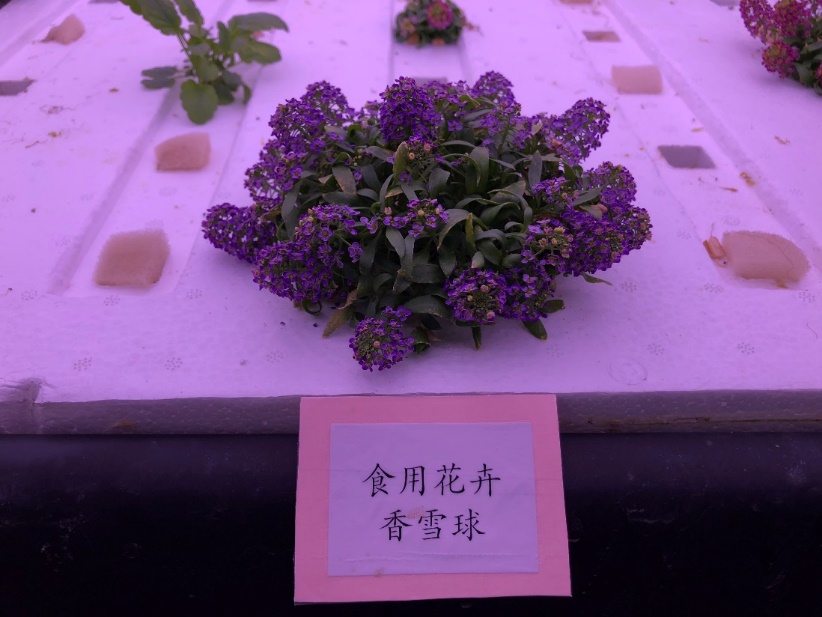 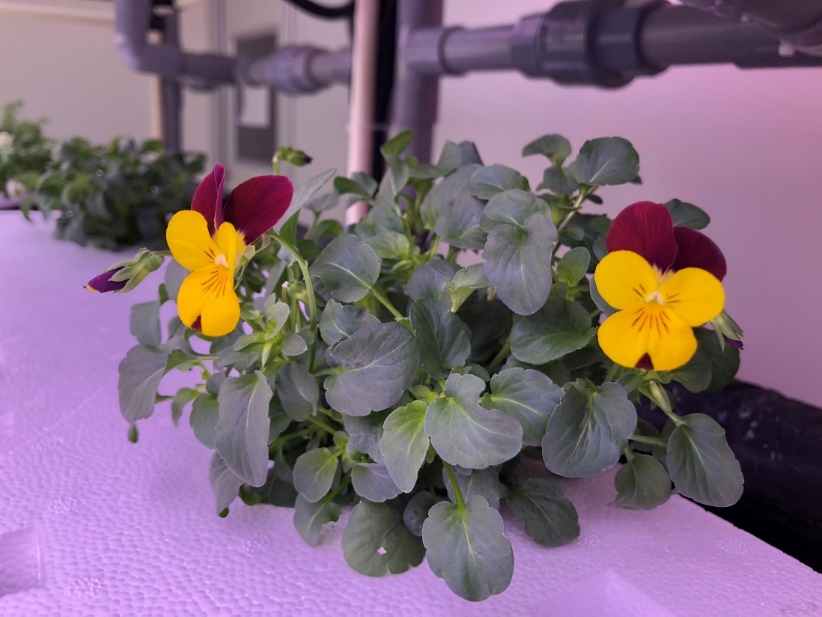 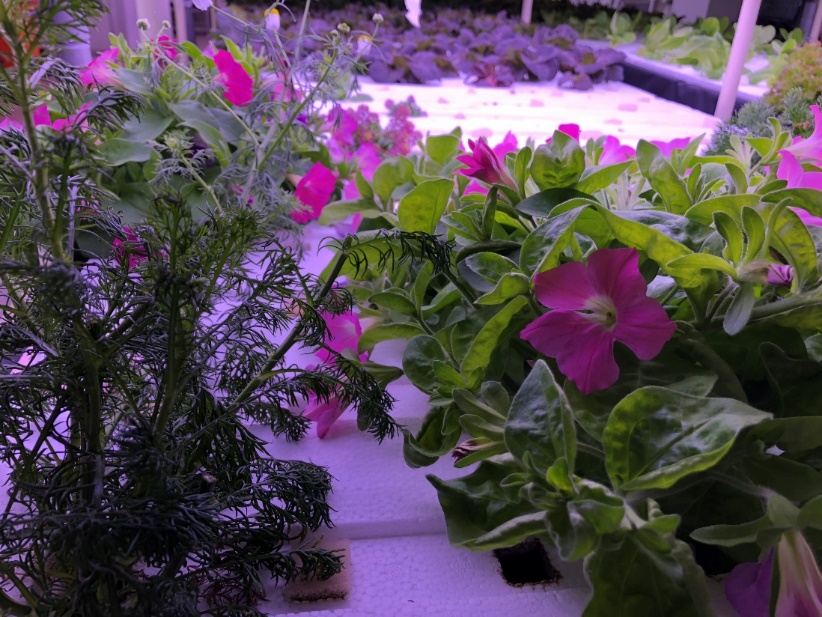 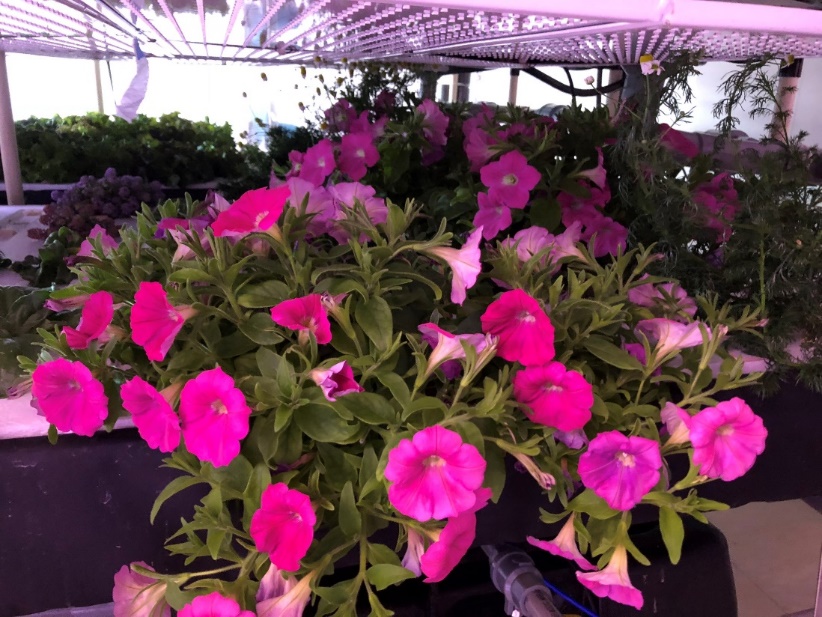 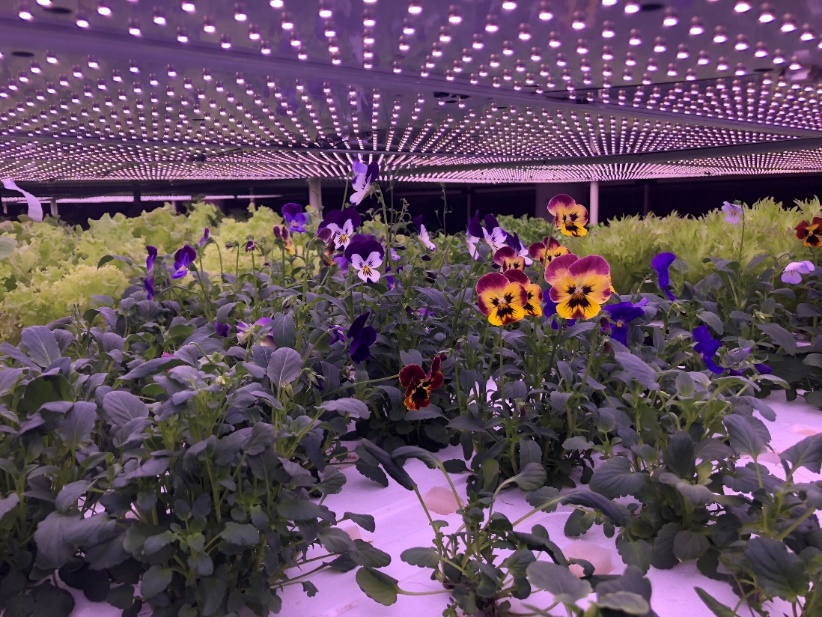 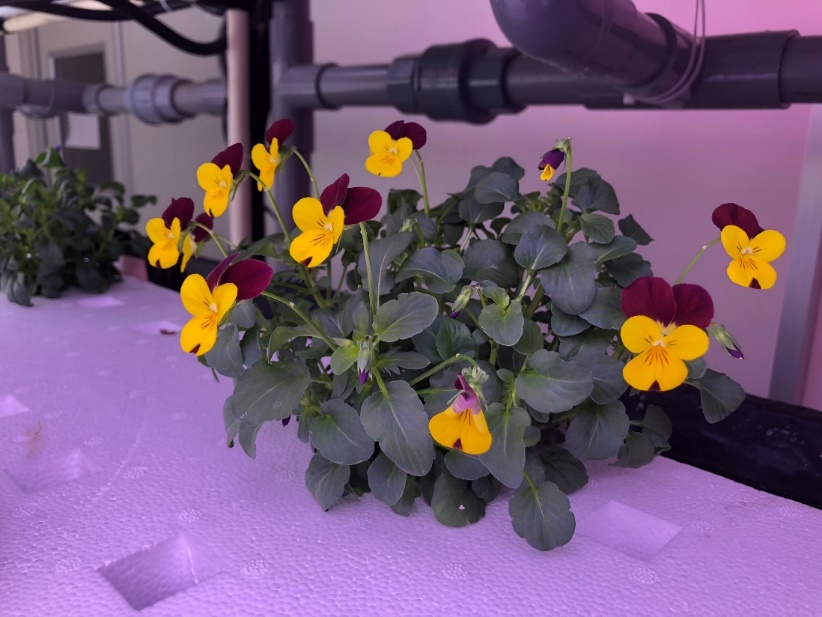 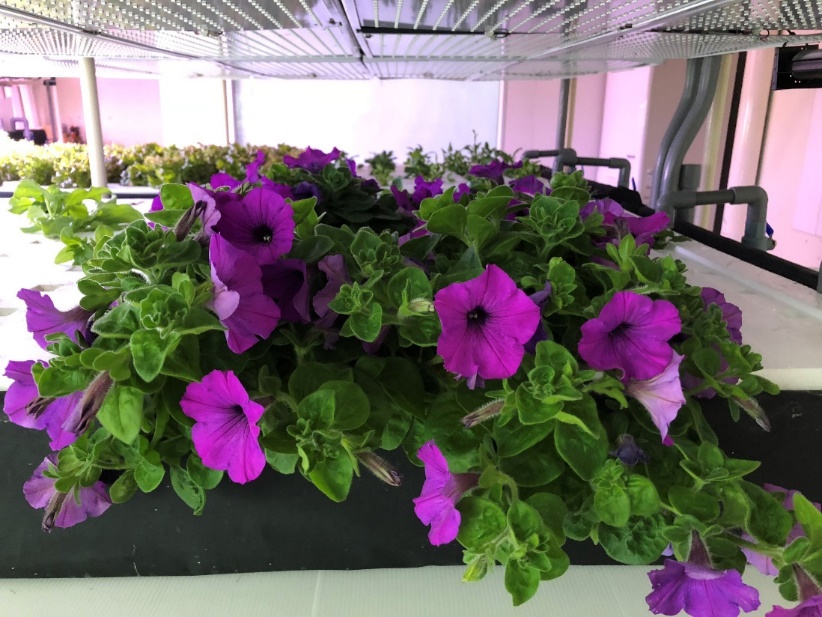 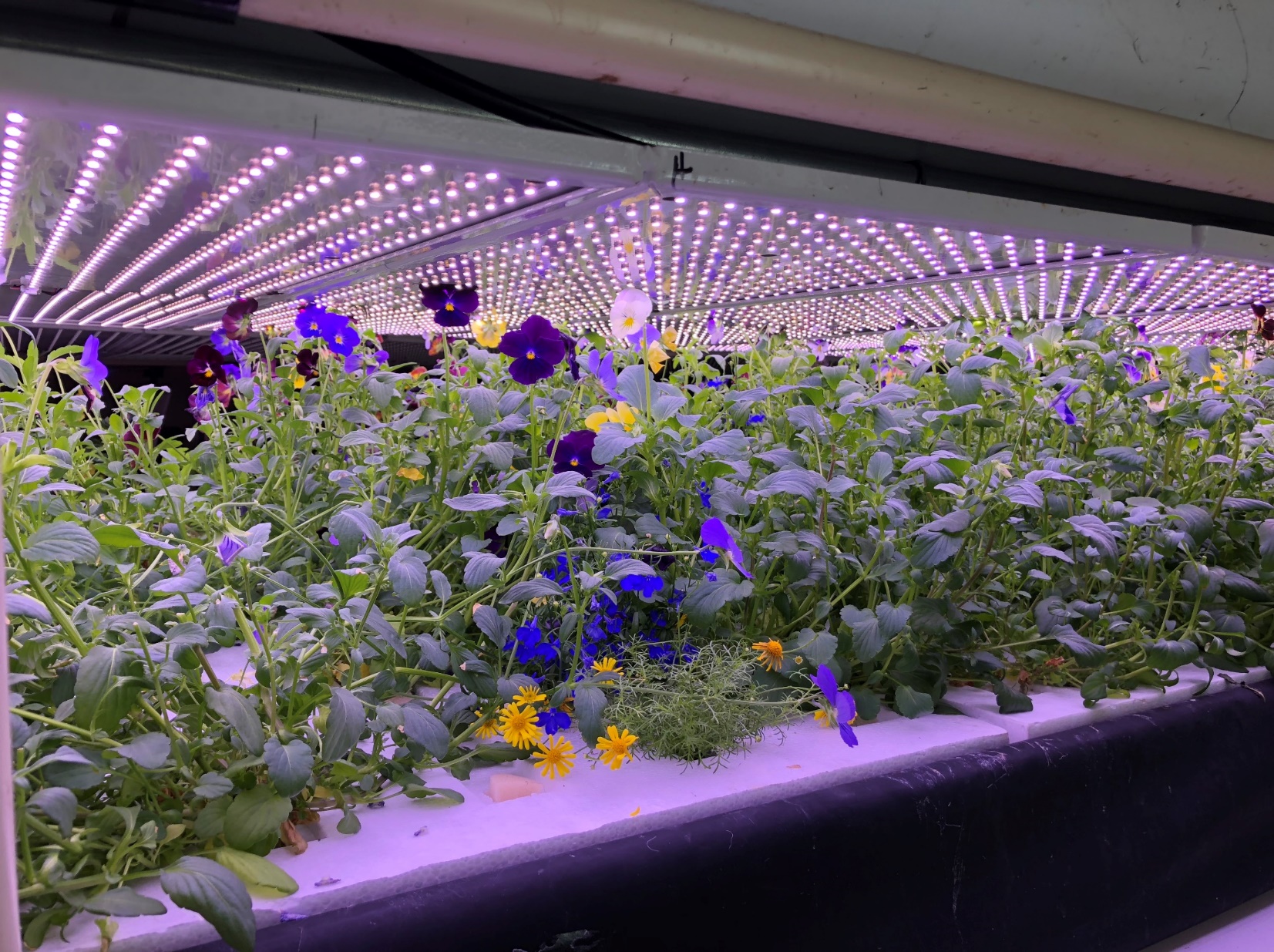 Supermarket in the Netherlands
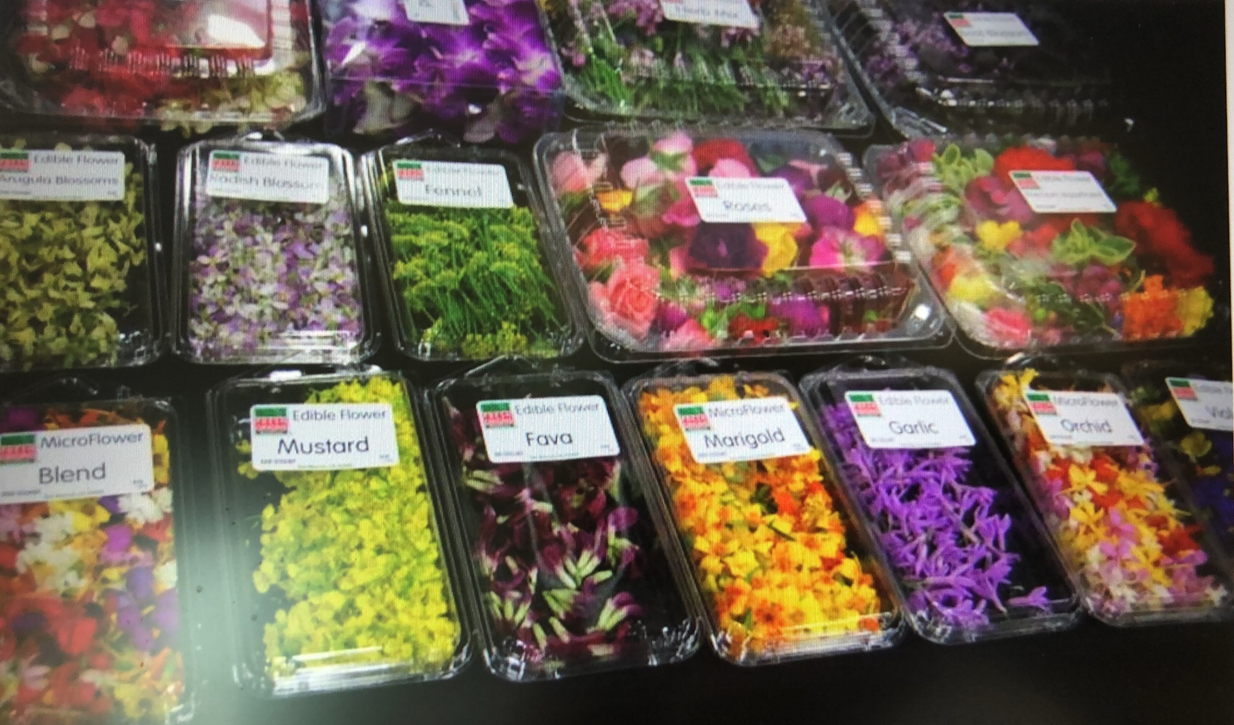 Value-Added Products with Edible flowers
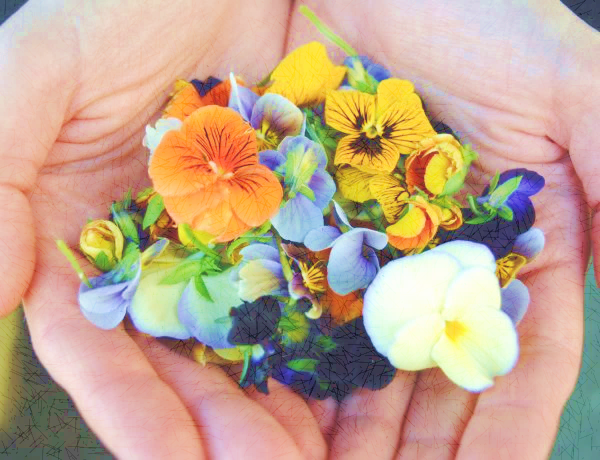 VA-dishes
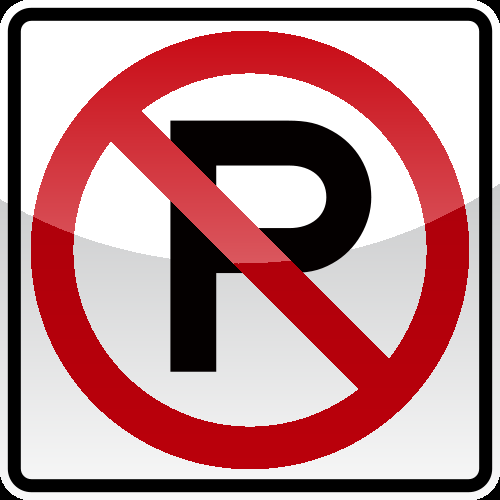 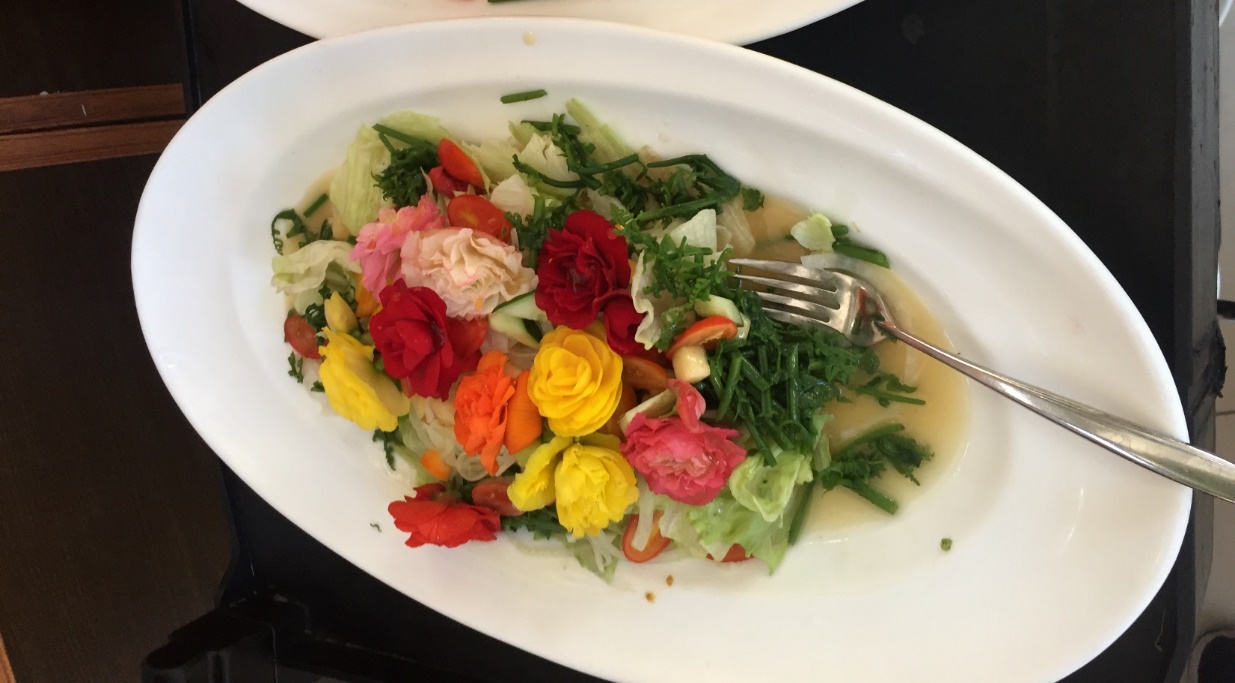 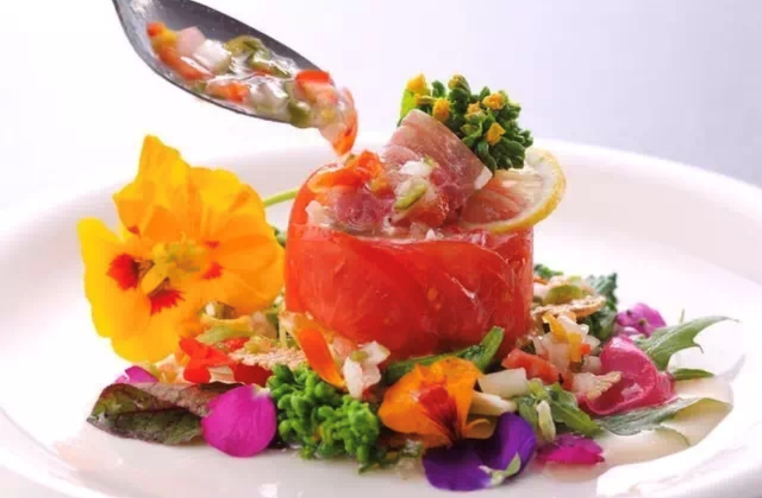 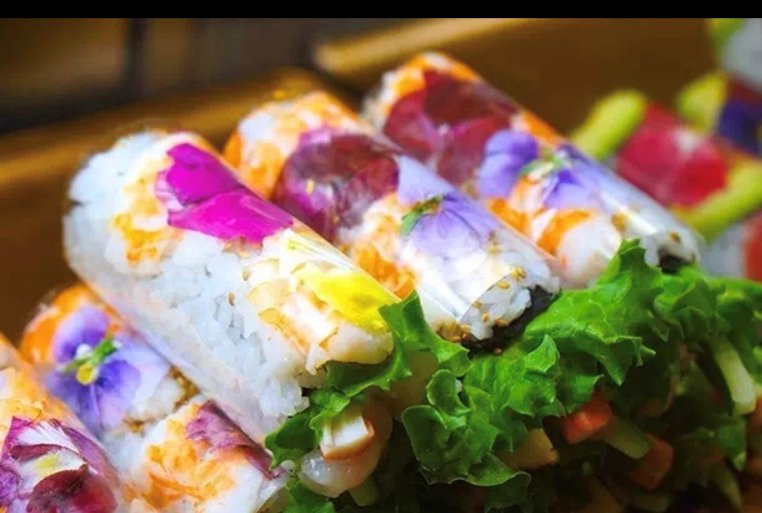 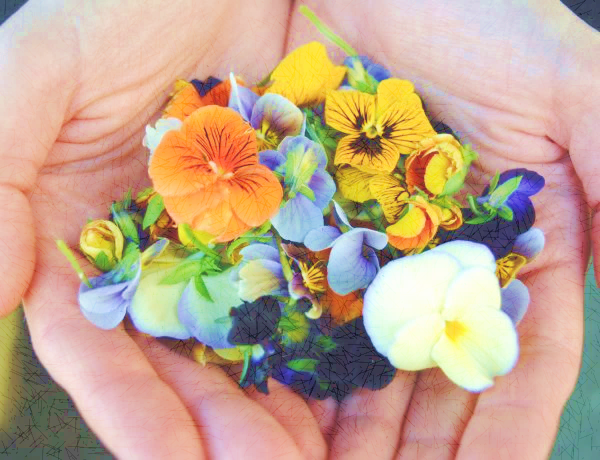 VA-cakes
Edible flower cakes
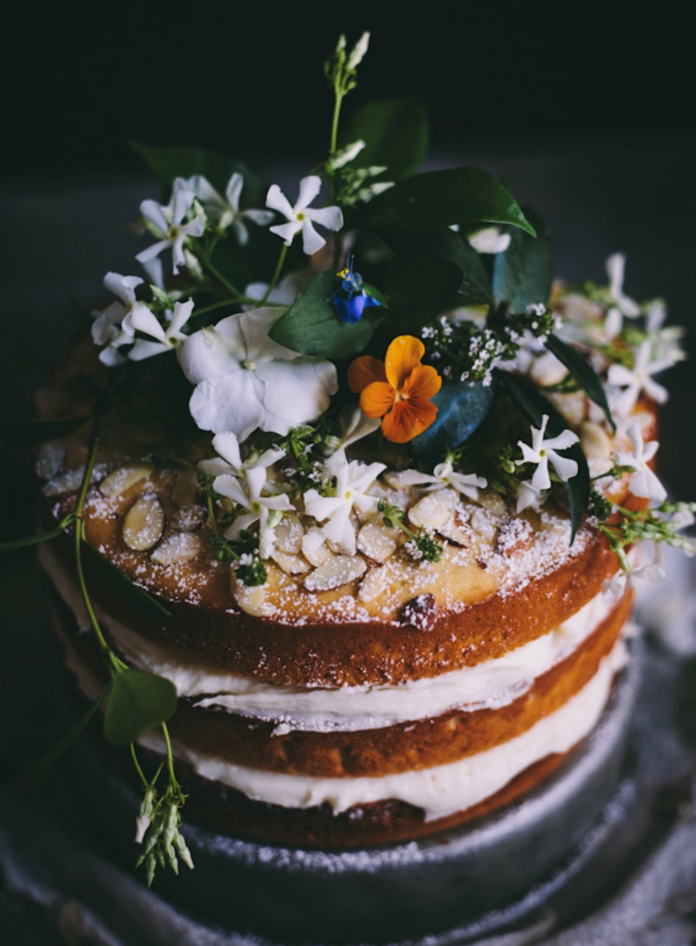 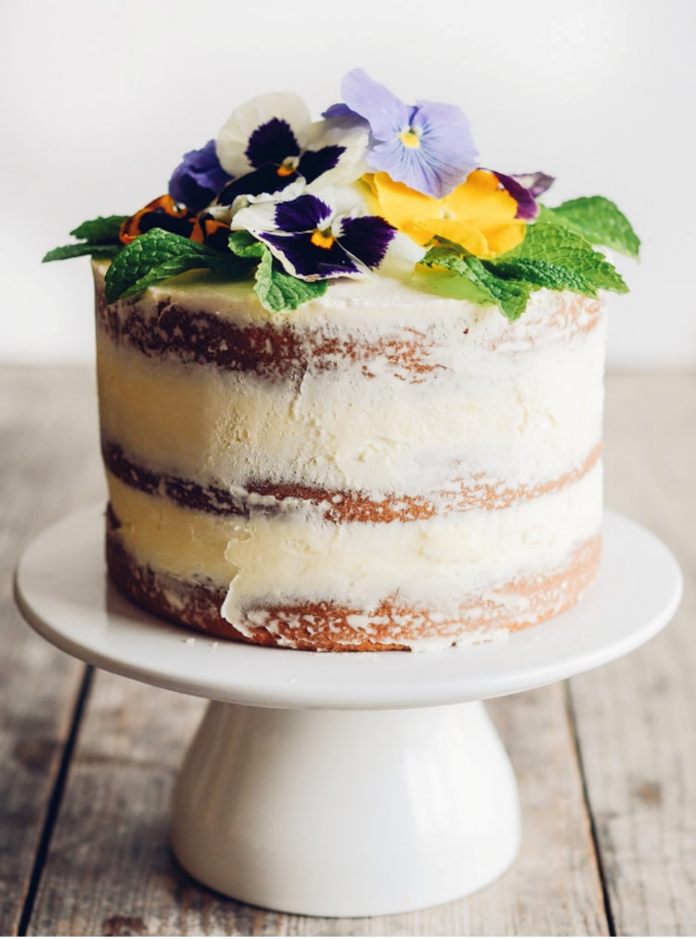 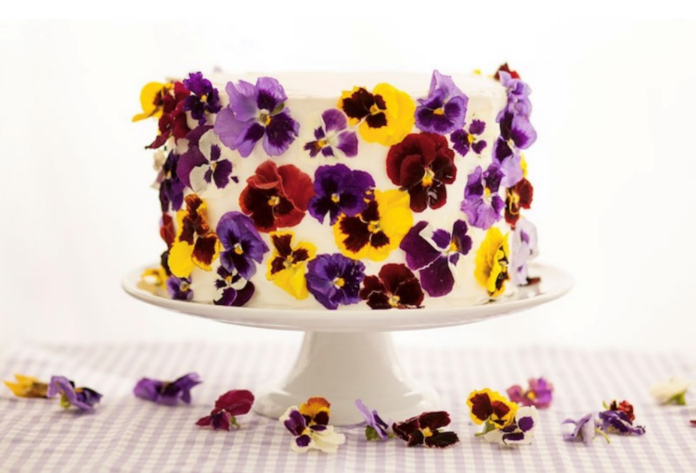 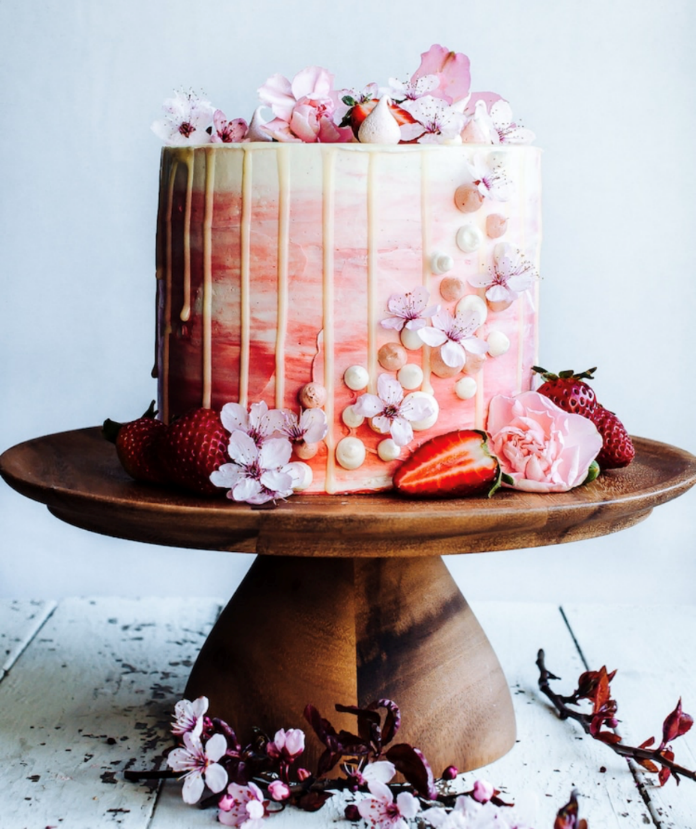 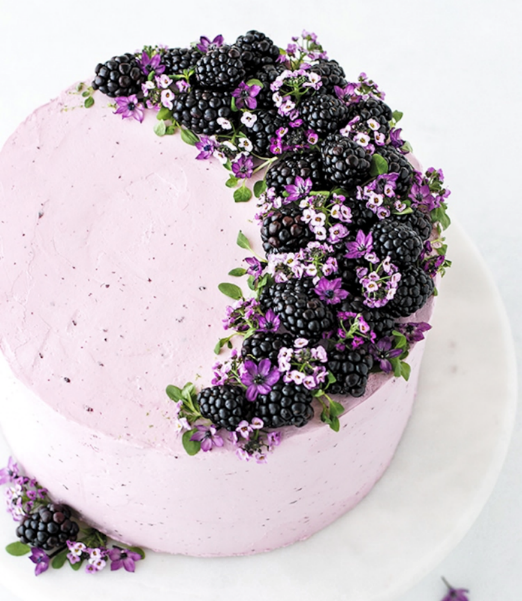 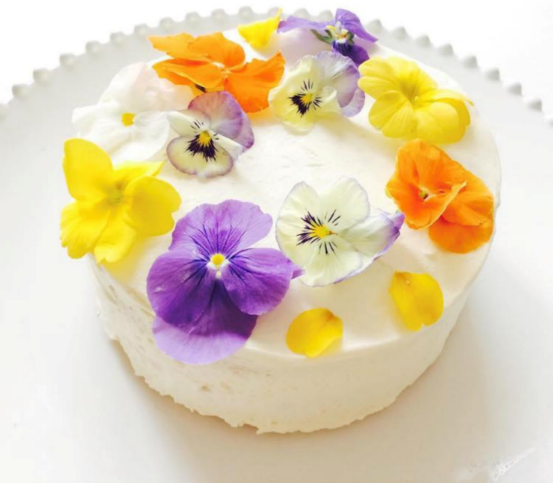 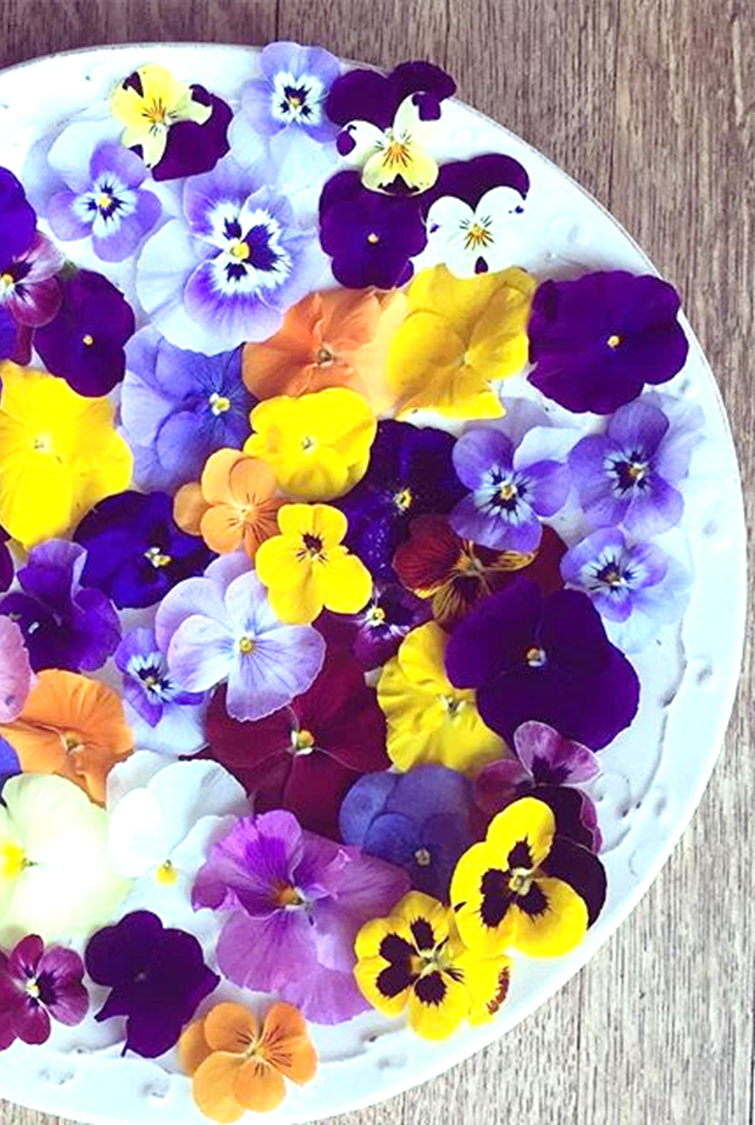 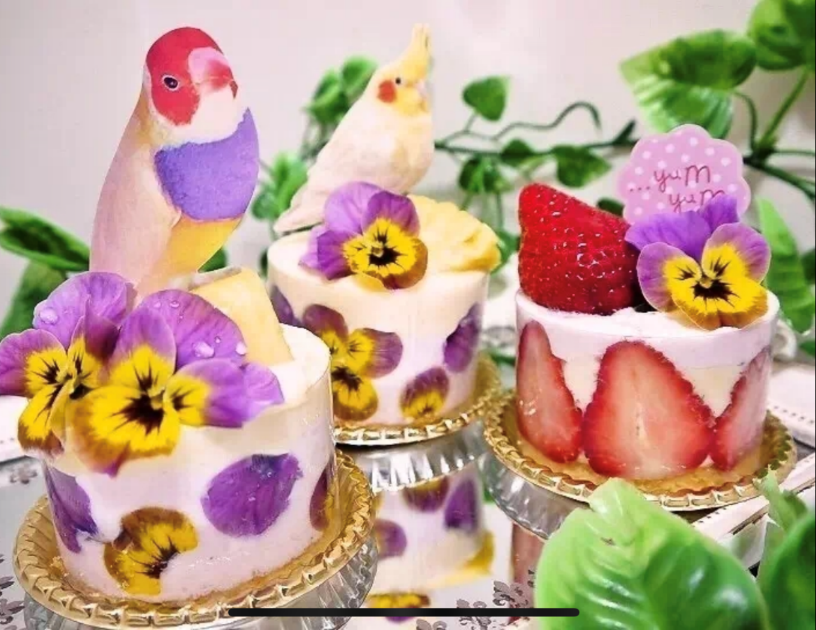 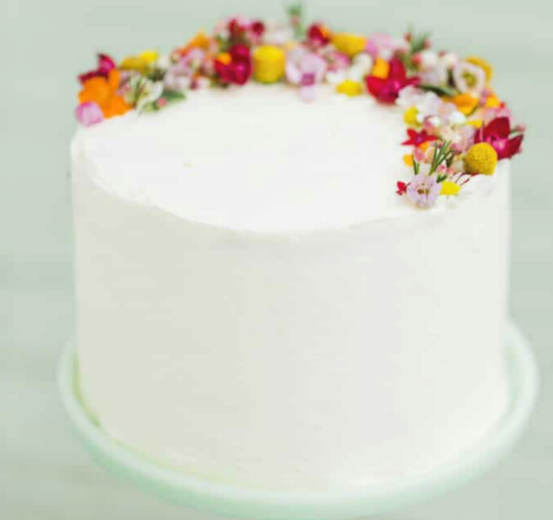 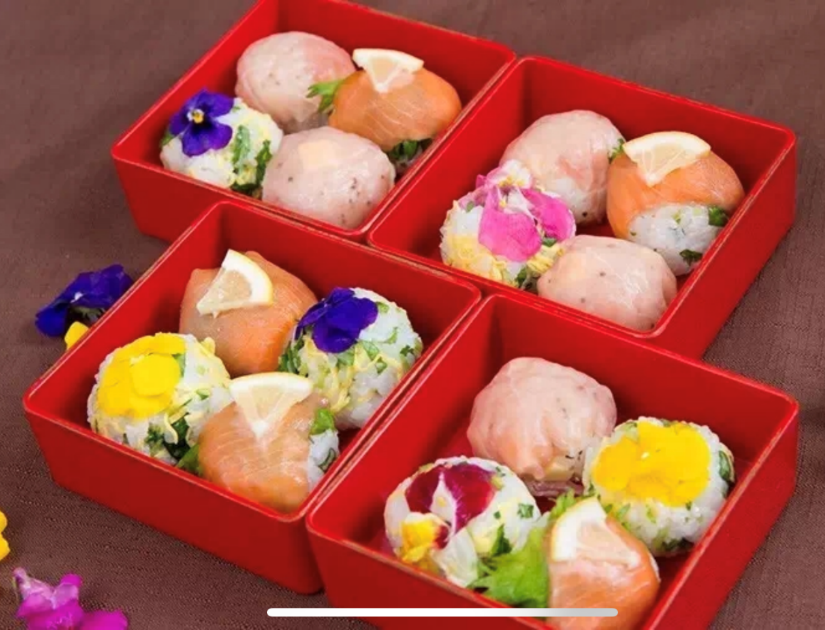 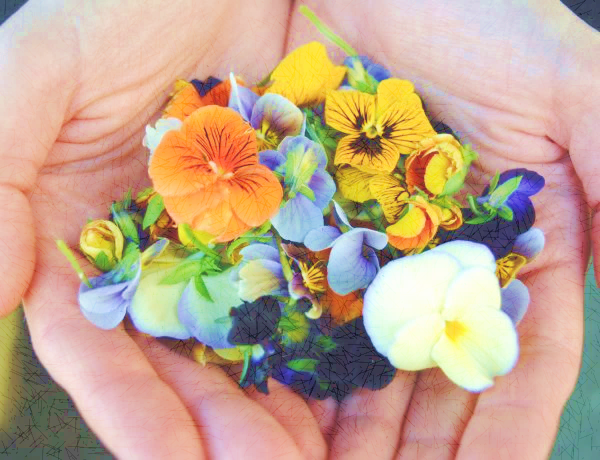 VA-disserts
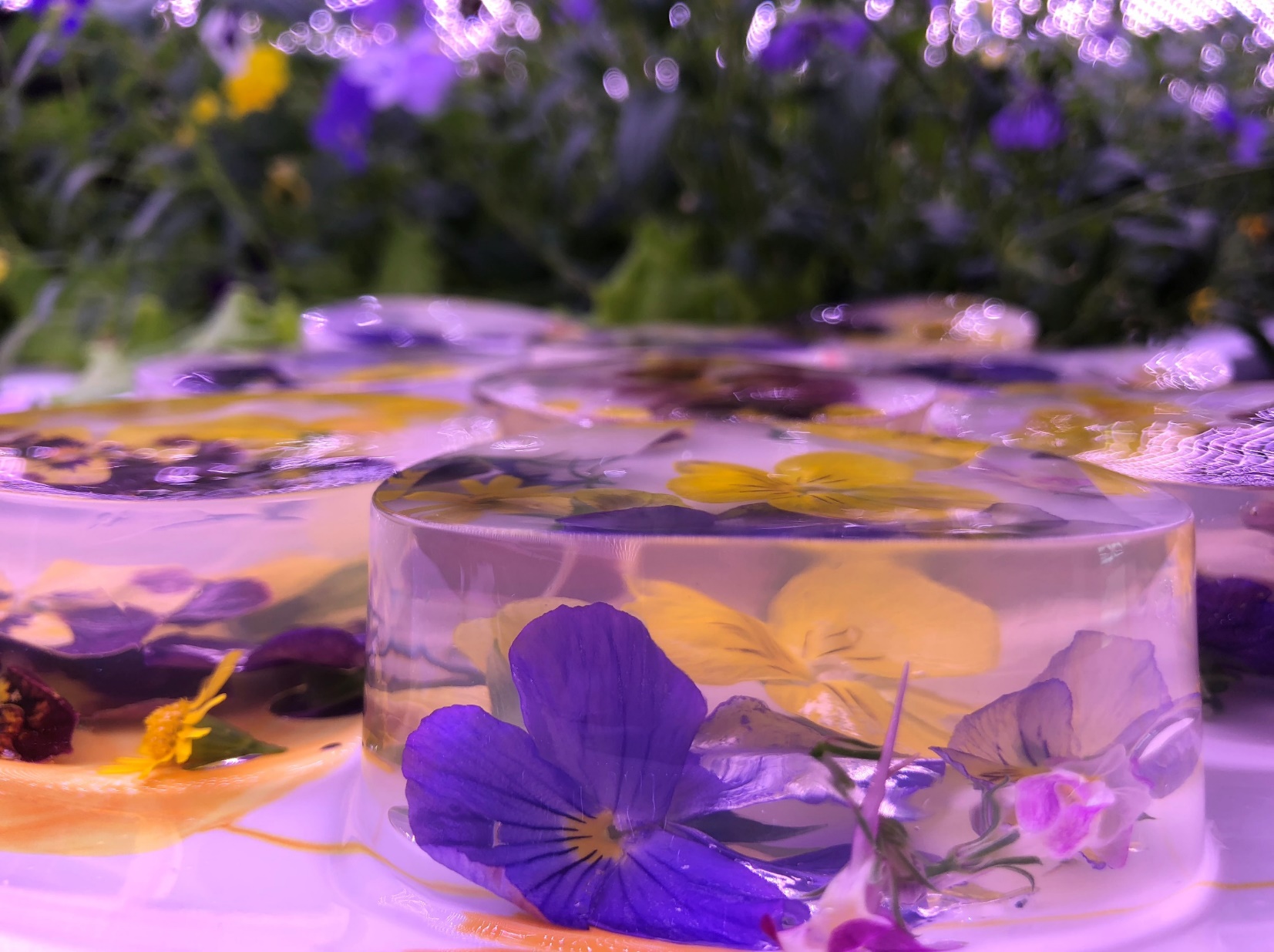 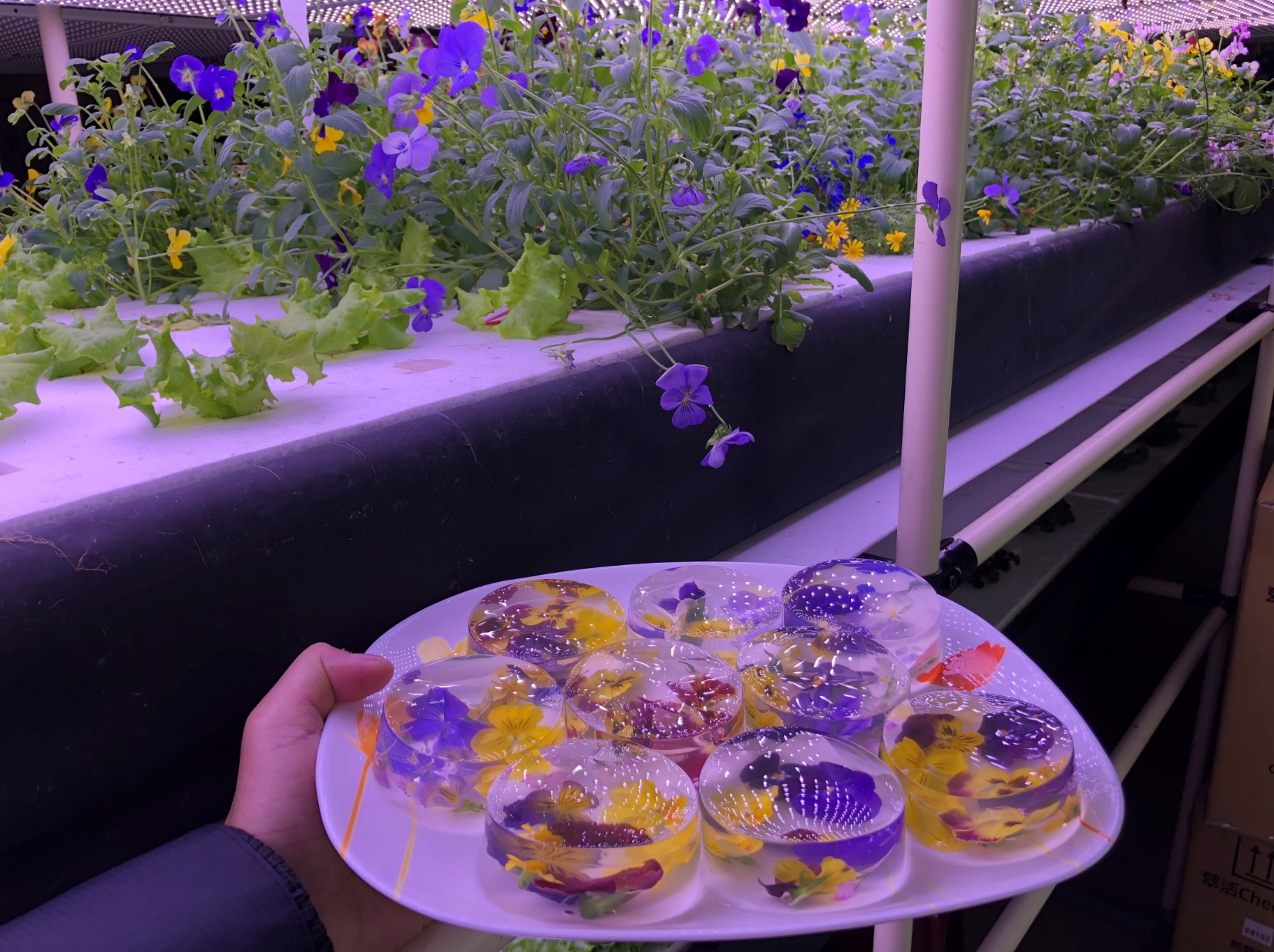 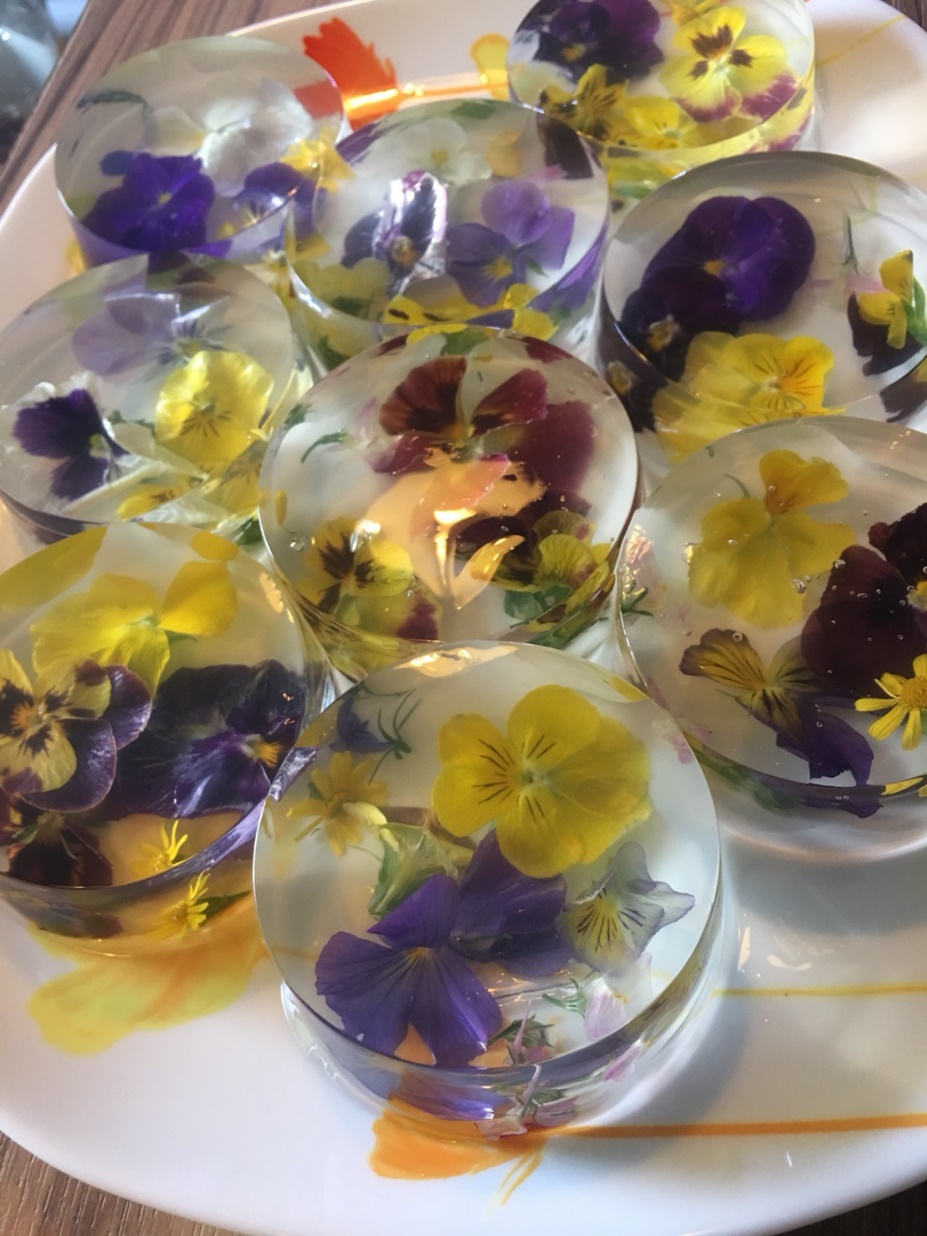 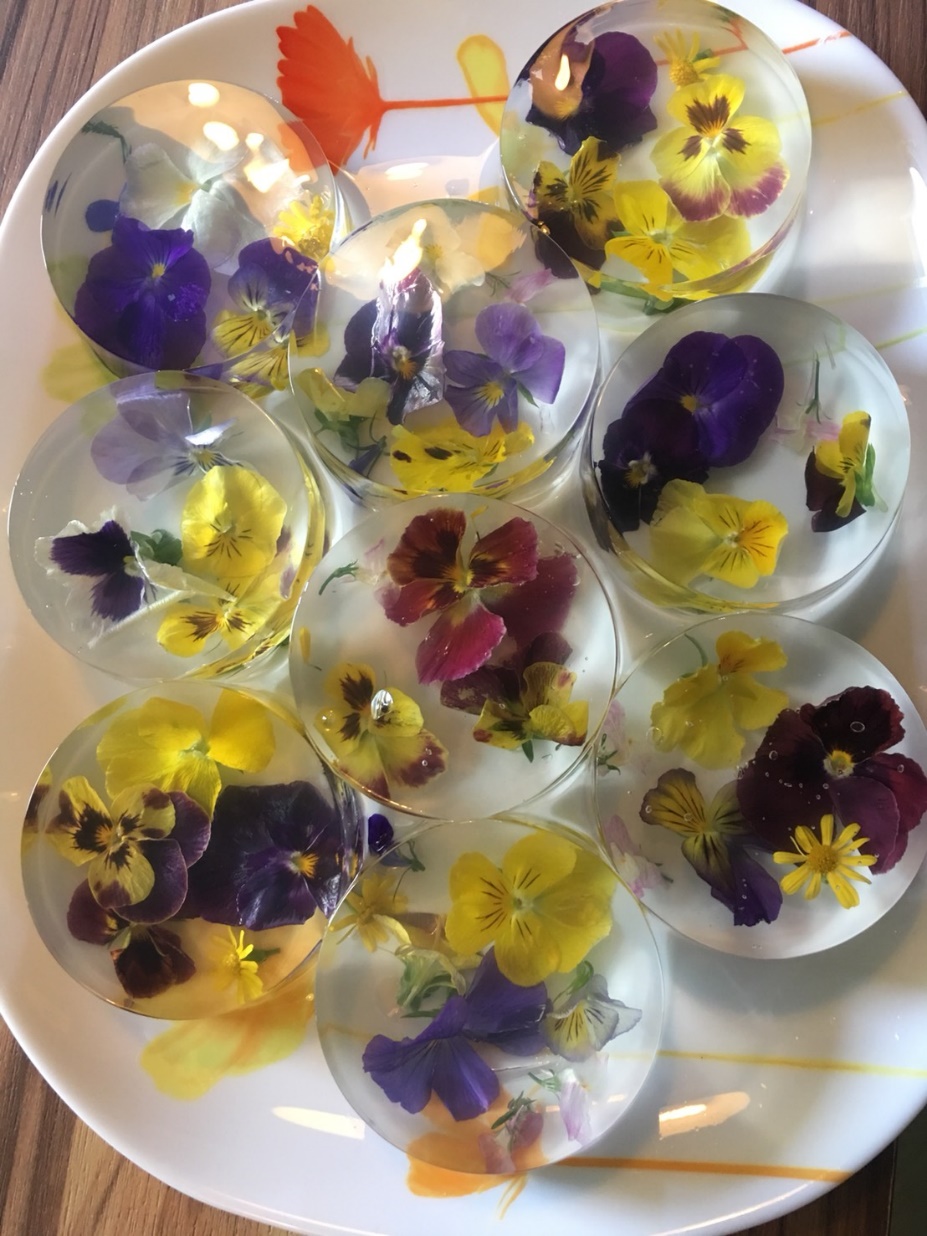 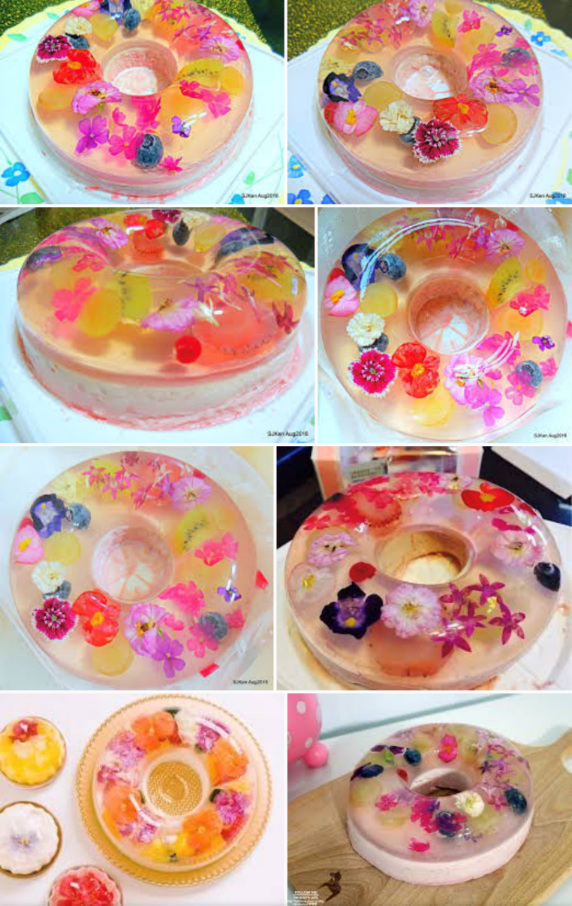 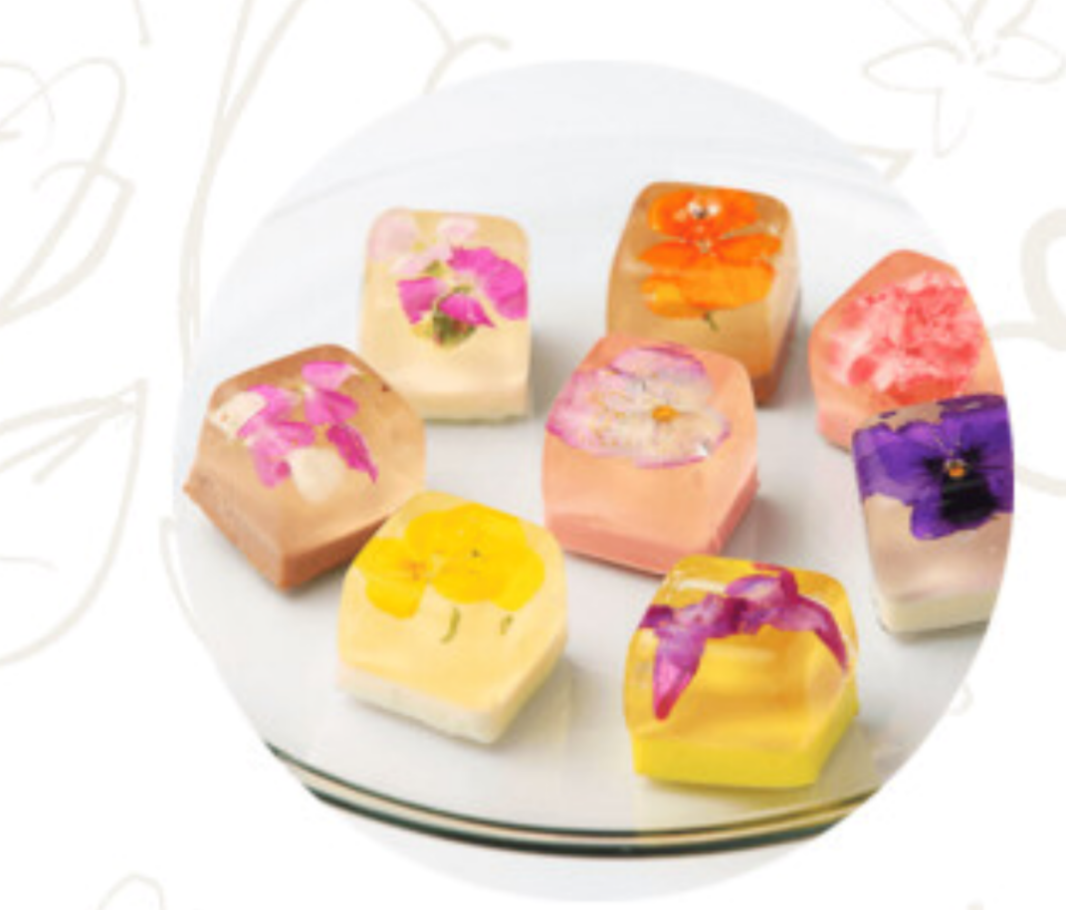 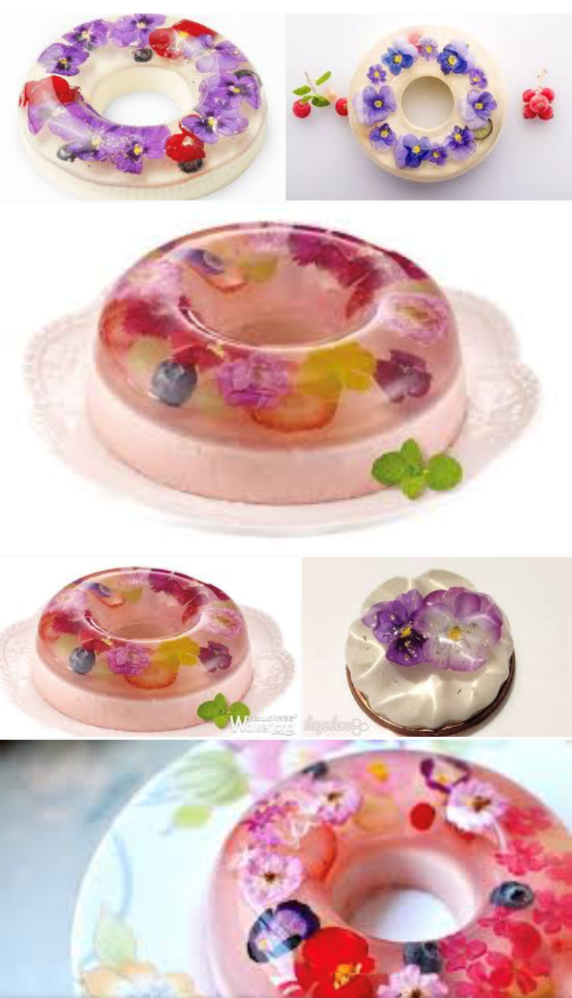 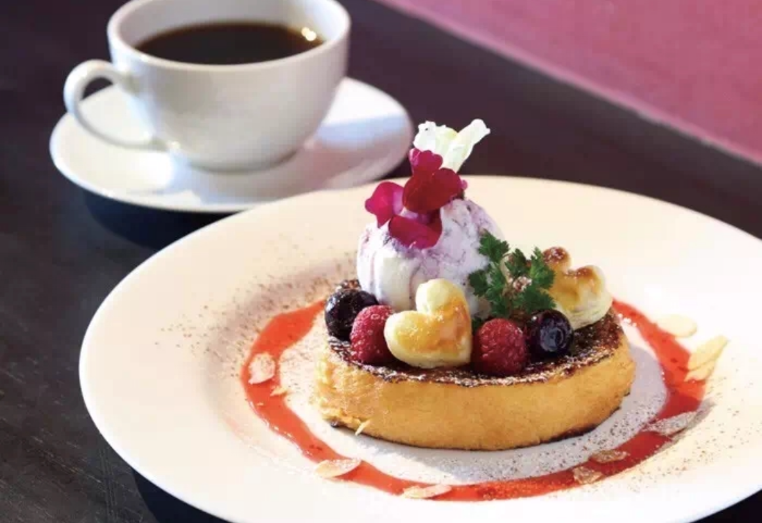 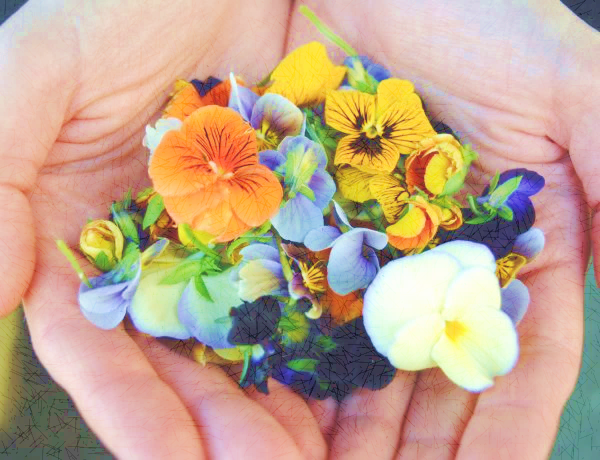 VA-ICE BAR
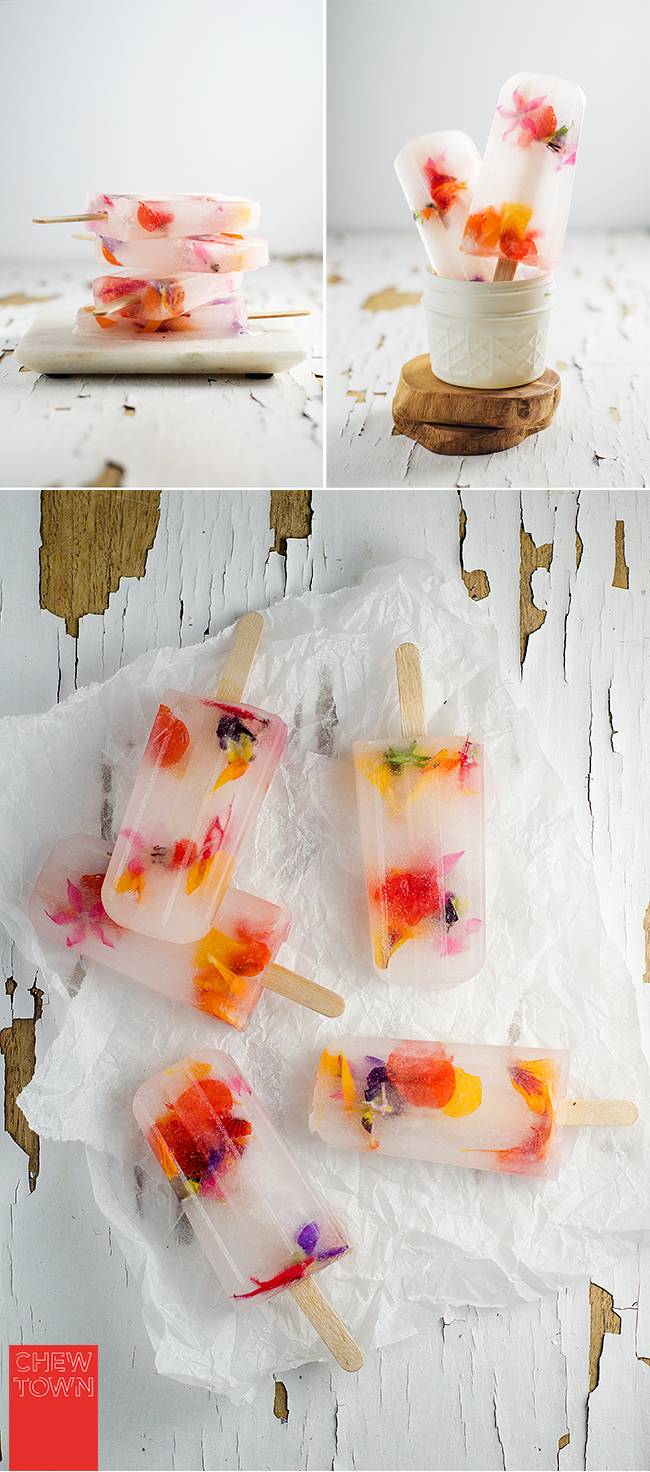 Edible flower in ice-bar/cube
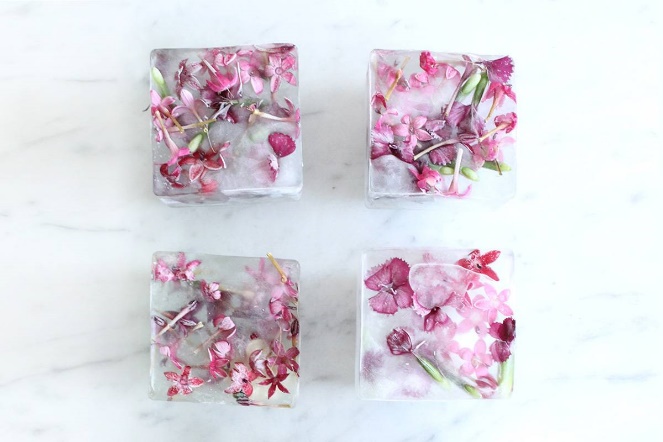 Benefits

Longer shelf life for flowers
Multi-usage of the products: 
juice, wine, cocktail, beverage
bring beauty to various products
Enhance flavor
Enhance taste
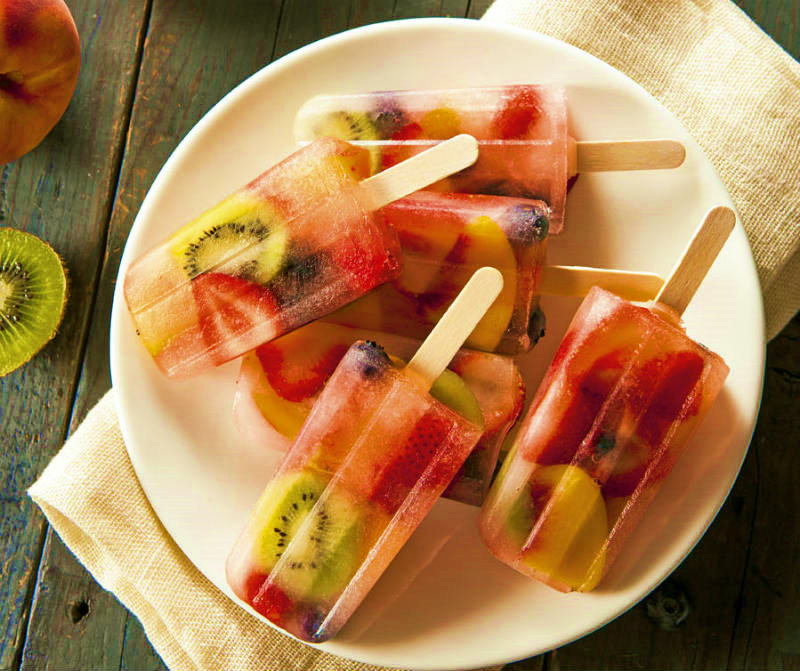 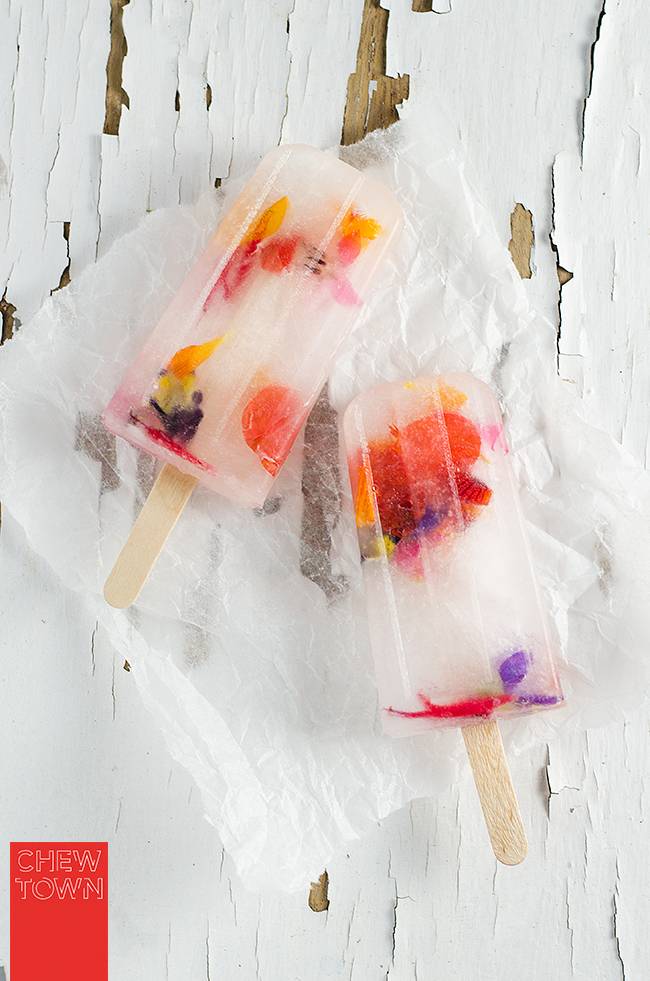 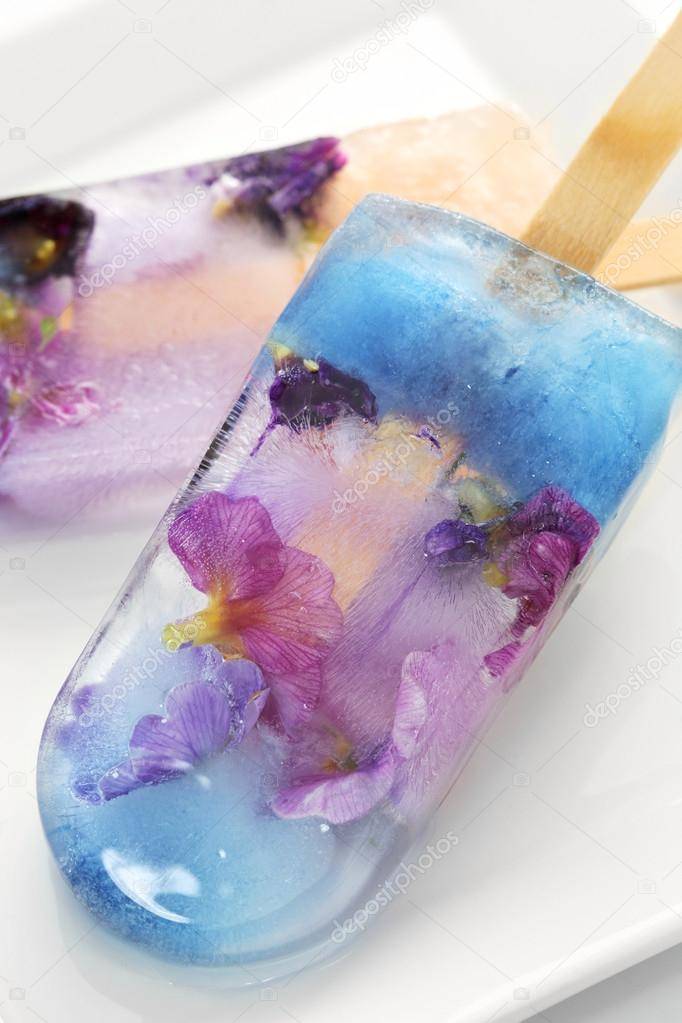 Contents
‘Mei-Ho’ Spinach
4
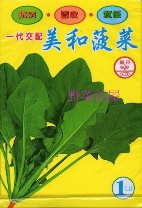 Objectives
Can we inhibit flowering of LD plant with LD photoperiod?
Spinach (Mei-Ho)
Light Period@12 h will induce flowering
Light Period@11 h, lead to less Fresh Mass (80 g/plant @DAS=32)
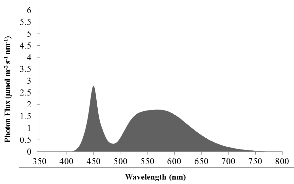 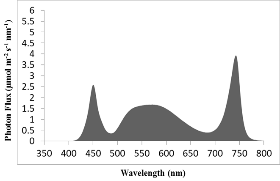 6 ART +2 FR (160 W)
6 ART (120 W)
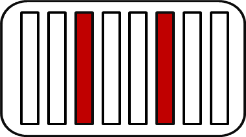 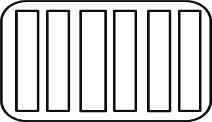 6 ART +2 FR (160 W)
6 ART (120 W)
21 R/FR spectra in one LED tube
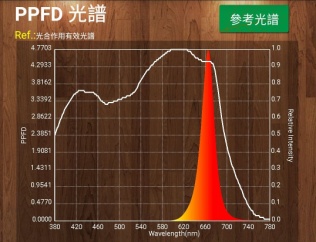 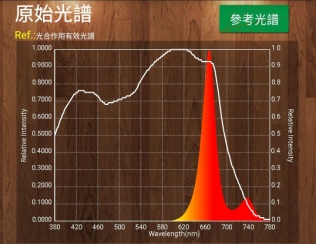 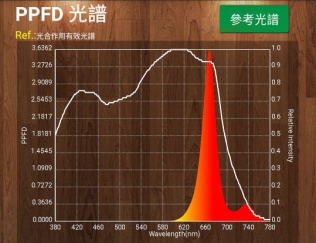 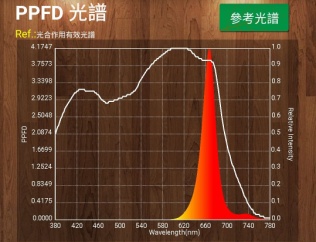 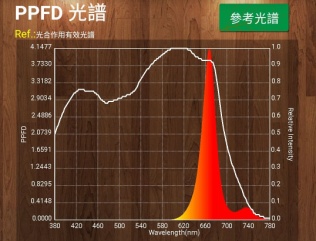 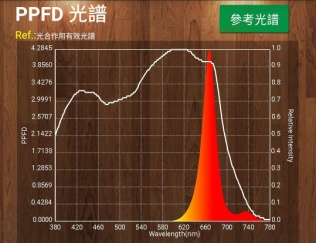 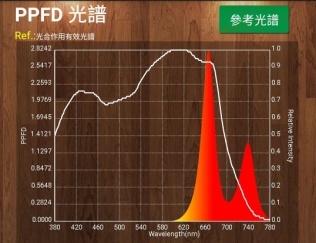 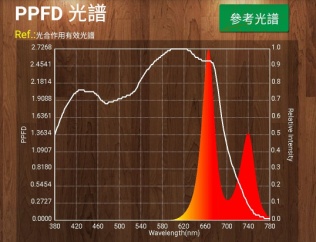 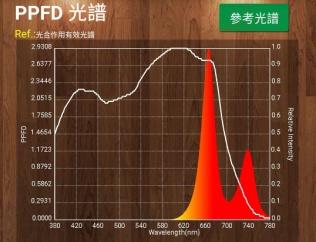 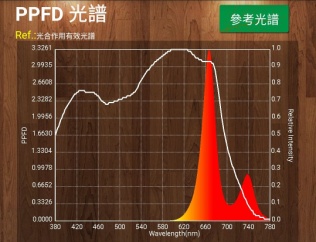 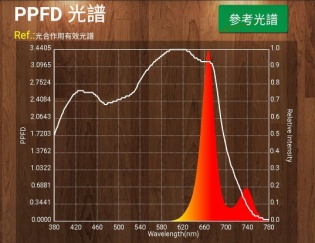 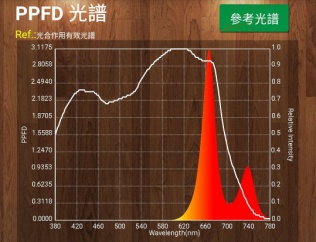 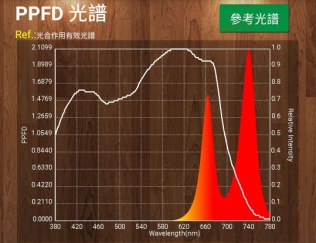 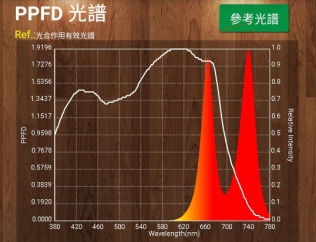 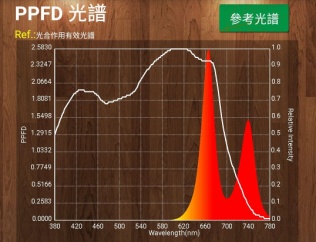 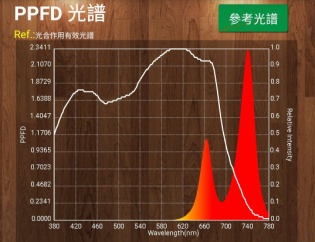 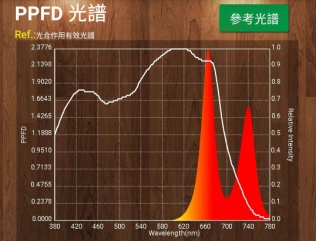 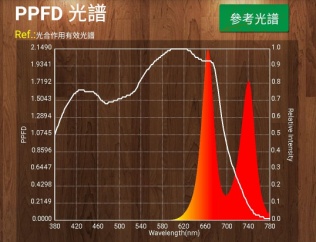 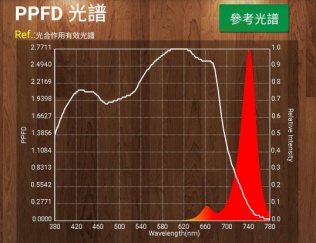 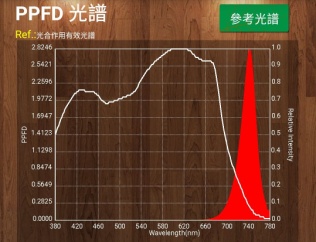 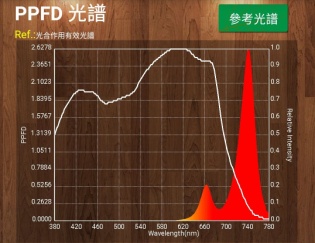 Applying concurrent FR during 10, 11 and 12 hours light period
Light-period 10 ~ 12 hours
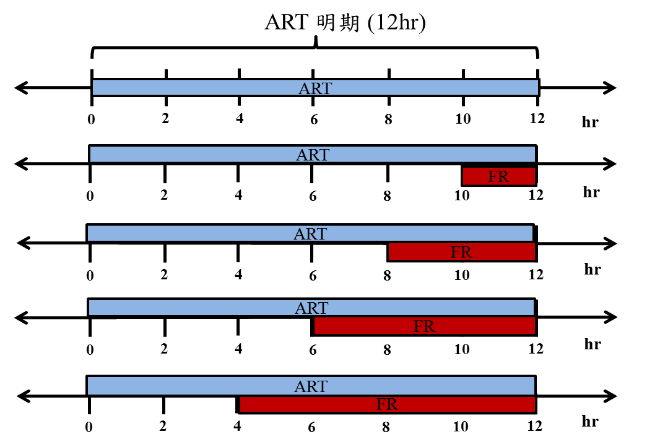 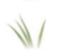 6 ART (10)
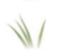 6 ART (11)
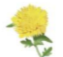 6 ART (12)
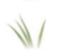 6 ART (10)+2 FR (10)
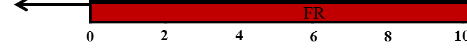 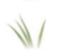 6 ART (11)+2 FR (11)
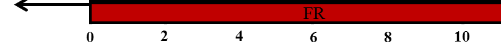 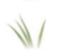 6 ART (12)+2 FR (12)
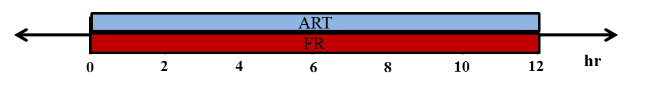 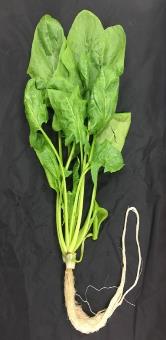 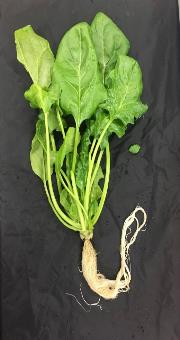 Spinach harvested at DAS = 32
Bar = 10 cm
★: flowering
6 ART (10 h )
6 ART (11 h )
6 ART (12 h)  ★
6 ART+2 FR (11 h)
6 ART+2 FR (12 h)
6 ART+2 FR (10 h)
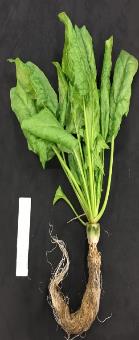 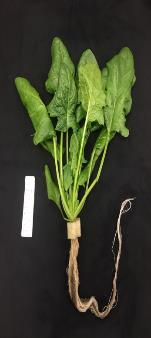 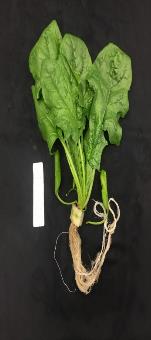 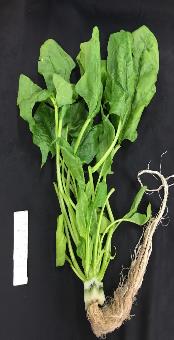 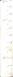 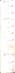 n=5
n=5
n=4
Applying different hours of FR during the 12 hours light period
Light-period 12 hours
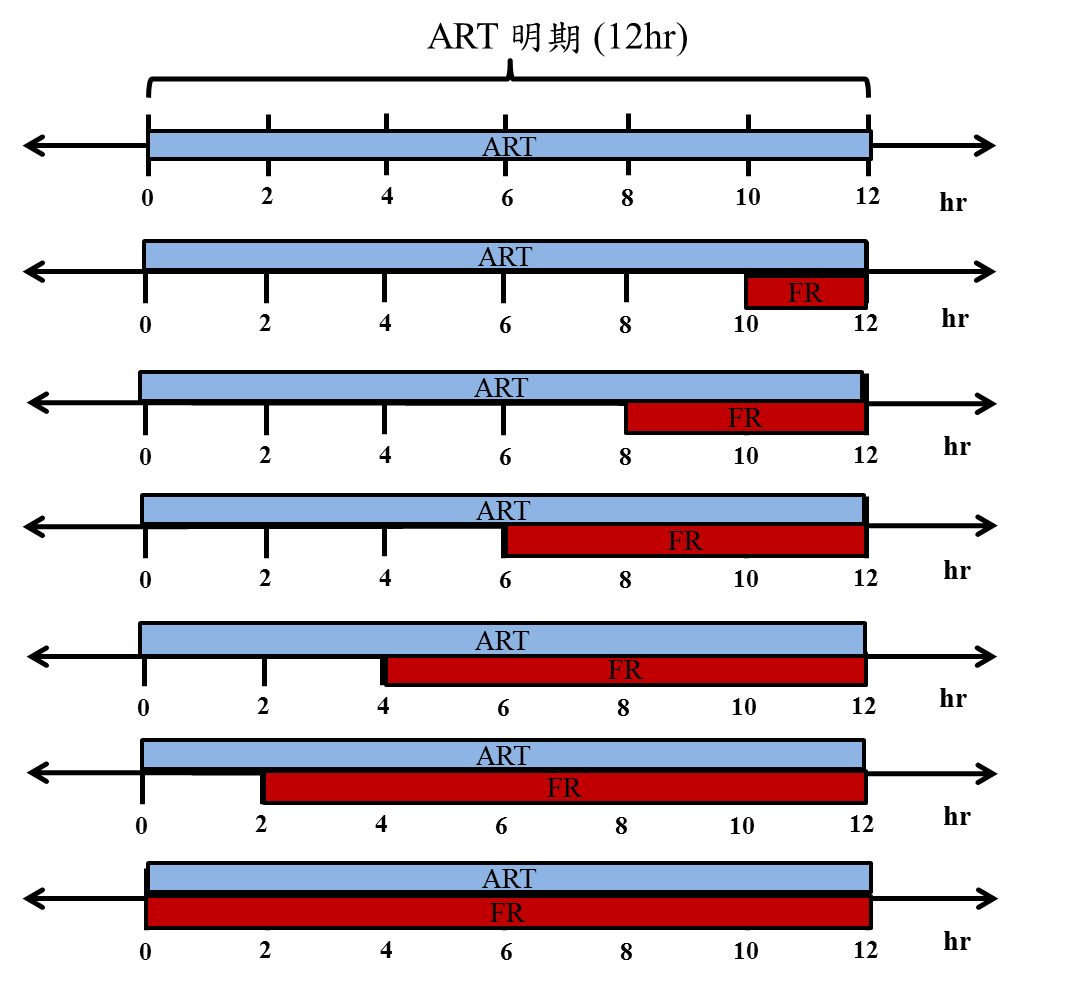 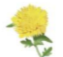 6 ART (12)
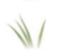 6 ART (12)+2 FR (2)
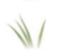 6 ART (12)+2 FR (4)
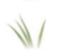 6 ART (12)+2 FR (6)
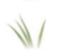 6 ART (12)+2 FR (8)
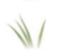 6 ART (12)+2 FR (10)
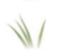 6 ART (12)+2 FR (12)
Spinach harvested at DAS=32
★:flowering
Bar = 10 cm
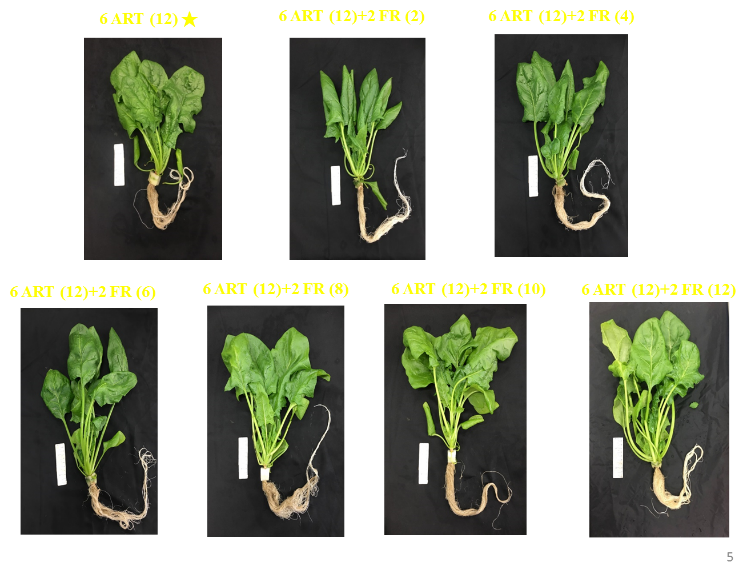 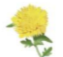 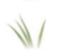 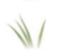 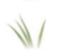 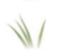 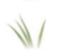 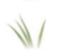 n=5
n=5
n=4
Applying 2 h of FR during the light-period is enough to inhibit flowering and reduce Oxalate content
4 h of FR during the light-period can increase FW, longer duration (4 h  12 h) leads to bigger FW
Far-Red prevent flowering of spinach & increase FW
To be published
Power consumption increased by 33%
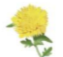 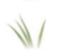 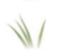 FW increased by 58%
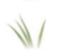 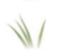 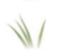 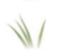 Timing in applying 2h of FR with 12 hours light period
Light-period 12 hours
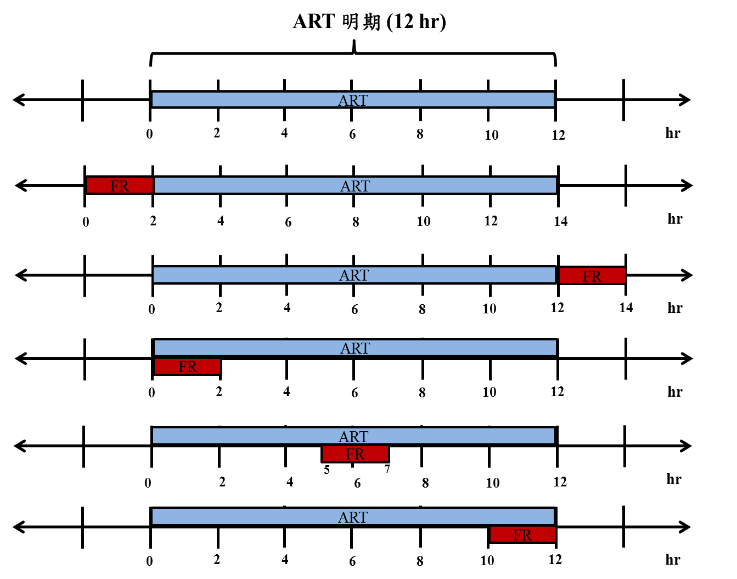 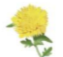 6 ART (12) (CK)
Hours w/o mix light [12]
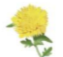 2 FR (2) _ 6 ART (12)
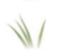 6 ART (12) _ 2 FR (2)
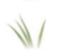 6 ART (12)+2 FR (2)
Hours w/o mix light [10]
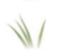 6 ART (12)+2 FR (2)
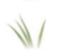 6 ART (12)+2 FR (2)
Spinach harvested at DAS = 32
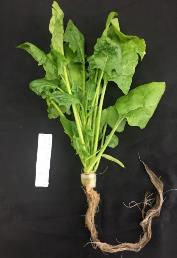 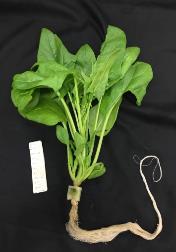 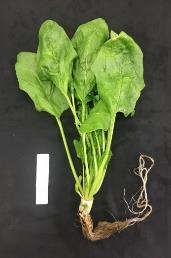 ★:flowering
★:flowering
Bar = 10 cm
6 ART (12) (CK)★
2 FR (2) _ 6 ART (12)★
6 ART (12) _2  FR (2)
6ART (12) +2 FR (2) 中段
6 ART (12) +2  FR (2) 前段
6 ART (12) +2  FR (2) 后段
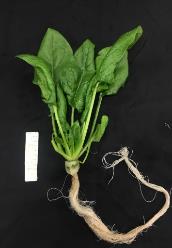 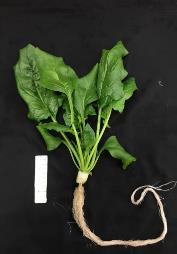 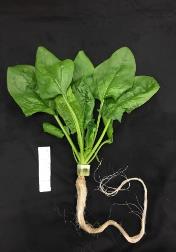 n=5
Applying FR in the 14 and 15 hours light period
Light-period 14 hours
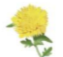 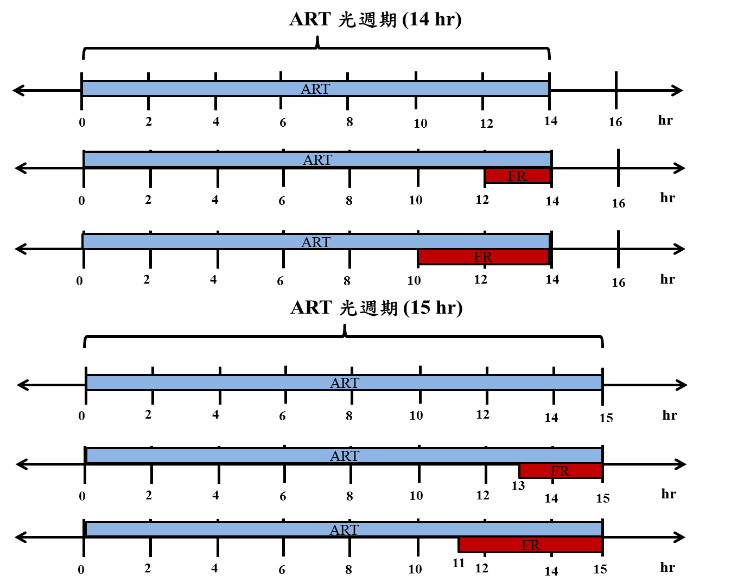 6 ART (14)+2 FR (0)[14] hrs w/o mixed light
43.8%
6 ART (14)+2 FR (2)[12] hrs w/o mixed light
25 %
6 ART (14)+2 FR (4)[10] hrs w/o mixed light
12.5 %
Light-period 15 hours
6 ART (15)+2 FR (0)[15] hrs w/o mixed light
37.5%
6 ART (15)+2 FR (2)[13] hrs w/o mixed light
18.8 %
6 ART (15)+2 FR (4)[11] hrs w/o mixed light
25 %
Various lighting treatments and flowering ratio
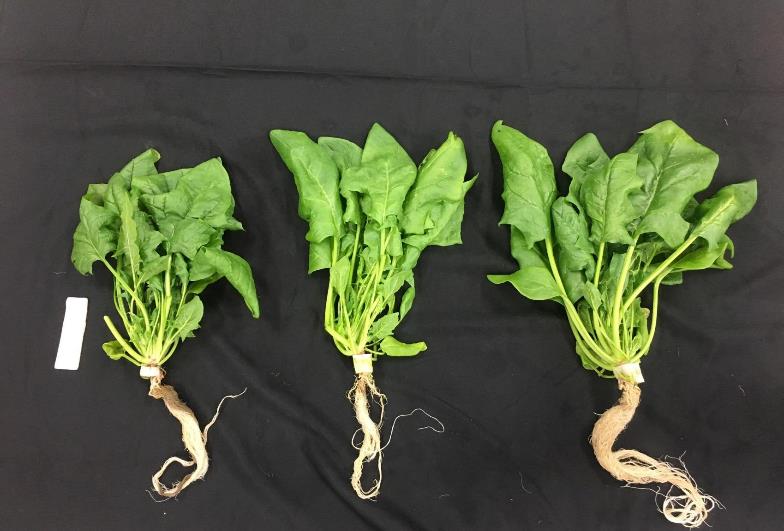 6 ART (14) +2  FR (0)_[14]
6 ART (14) +2  FR (2)_[12]
6 ART (14) +2  FR (4)_[10]
DAS = 32
Bar = 10 cm
43.8%
25 %
12.5 %
Various lighting treatments and flowering ratio
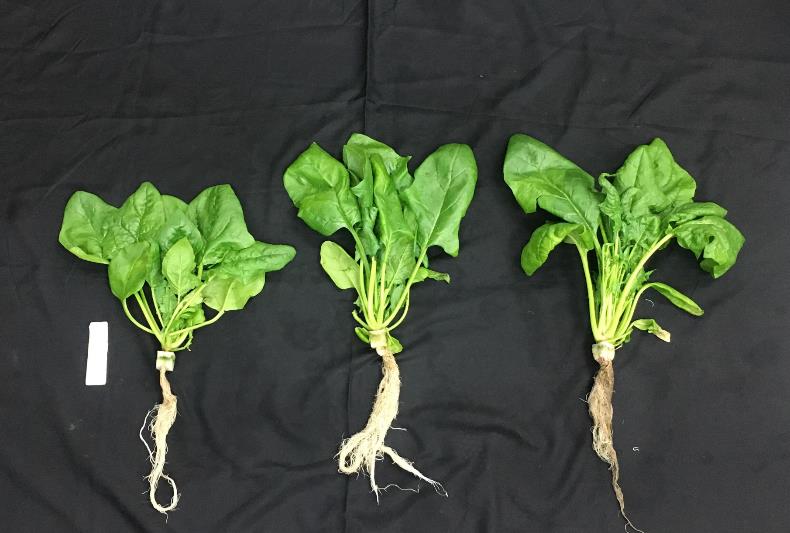 6 ART (15) +2  FR (0)_[15]
6 ART (15) +2  FR (2)_[13]
6 ART (15) +2  FR (4)_[11]
DAS = 32
Bar = 10 cm
37.5%
18.8 %
25 %
n=5
n=5
n=4
Flowering percentage
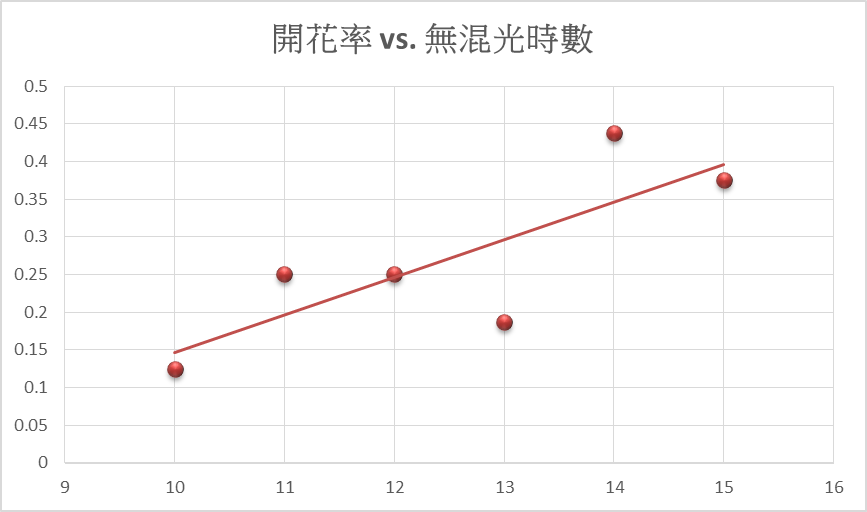 Hours without FR during the 14, 15 hours of light period
Applying FR within the dark period
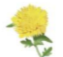 Light-period 14 hours
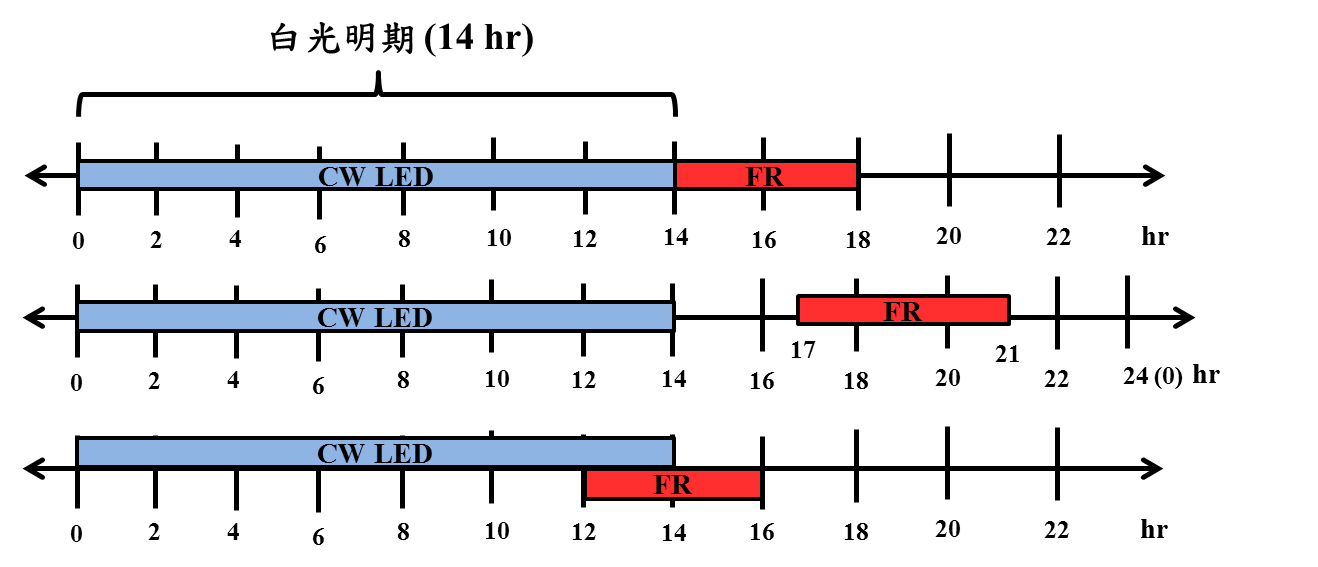 6 CW (14) _ 2 FR (4)
12.5%
6 CW (14) _ 2 FR (4) mid
100 %
6 CW (14) +2 FR (2)_ 2 FR (2)
18.8 %
Spinach harvested at DAS = 40
Bar = 10 cm
6 CW (14) _FR (4)
6 CW (14) +2 FR(2)_FR (2)
6 CW (14) _FR (4) 中段
开花率 18.8 %
开花率 12.5 %
开花率 100  %
90.72±3.55 g
107.32±6.33 g
113.72±5.23 g
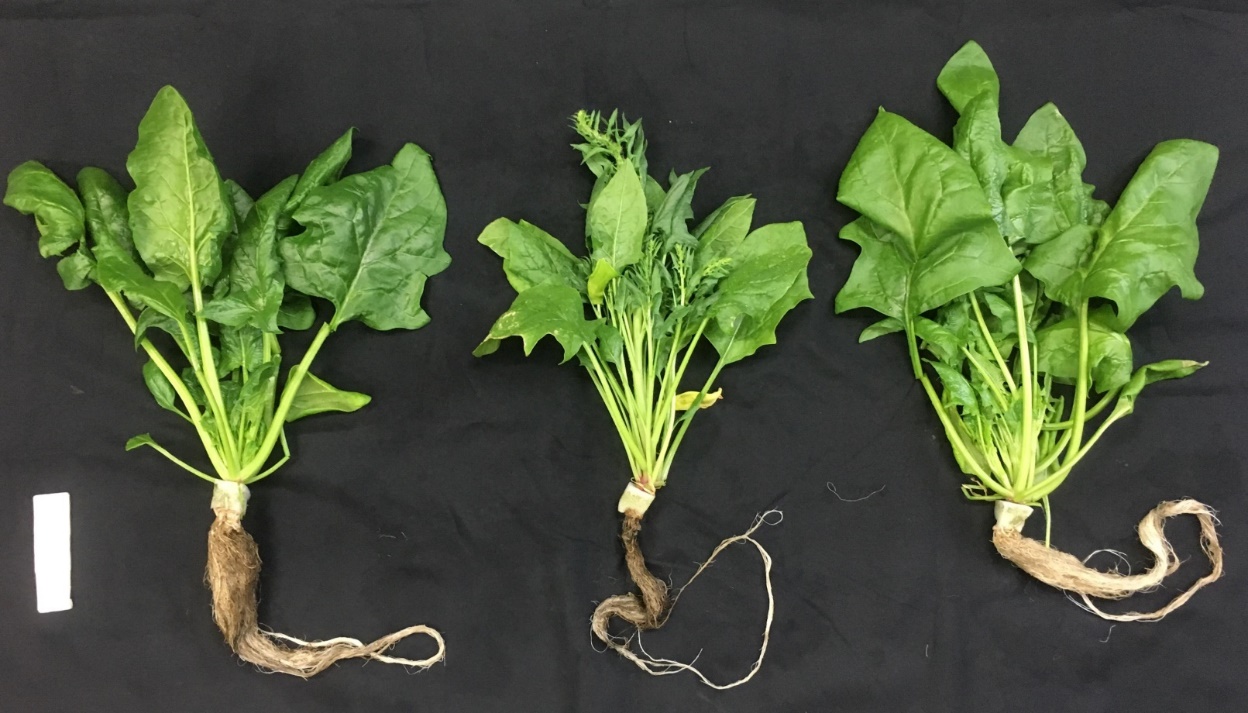 Summary
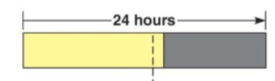 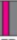 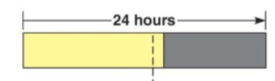 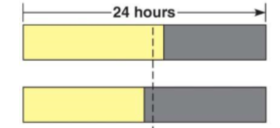 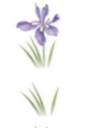 ‘Mei-Ho’ Spinach
Light period  (LP) 
LP 12 h
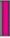 12 hour
11 hour
LP 11 h
CDL (CNP) in  between 11 and 12 h
Applying FR in Dark Period
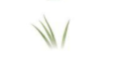 12 hour
LP 12 h _ FR 2 h

Light period 12 h followed by
2 h FR in dark period
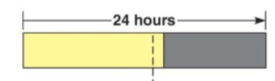 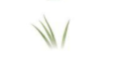 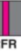 12 hour
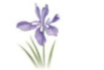 12 hour
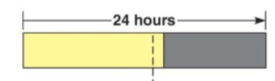 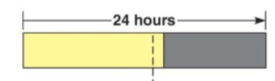 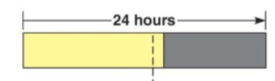 Applying FR in Light Period
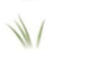 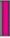 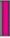 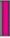 LP 12 h + FR 2 h
Light period 12 h with
concurrent 2 h FR


Light period  12 h with concurrent FR for 2 ~ 12 h
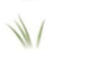 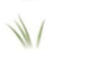 2 h FR
4 h FR
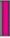 6 h FR
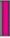 8 h FR
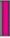 10 h FR
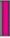 12 h FR
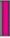 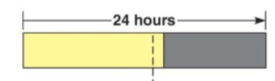 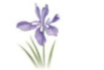 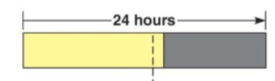 14 hour
43.8%
LP 14 h
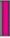 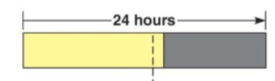 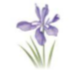 Applying FR in Light Period
LP 14 h + FR 2 h
14 hour
25%
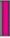 2
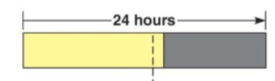 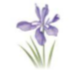 LP 14 h + FR 4 h
14 hour
12.5%
4
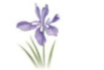 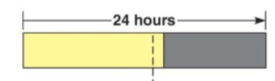 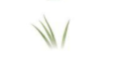 100%
14 hour
4
Applying FR in Dark Period
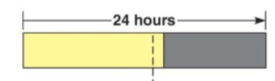 LP 14 h _ FR 4 h
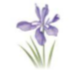 4
14 hour
12.5%
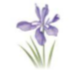 LP14 h + FR 2 h _ FR 2 h
14 hour
18.8%
2
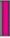 2
Conclusions
Far-Red spectrum enable the production of Value-Added unique produce, such as 	edible flowers, early flowering	LD vegetables, increase fresh weight        (spinach 90  150 g/plant)
Various potential products of edible flowers were developed. At present, edible flowers were used in restaurants with French cuisine.
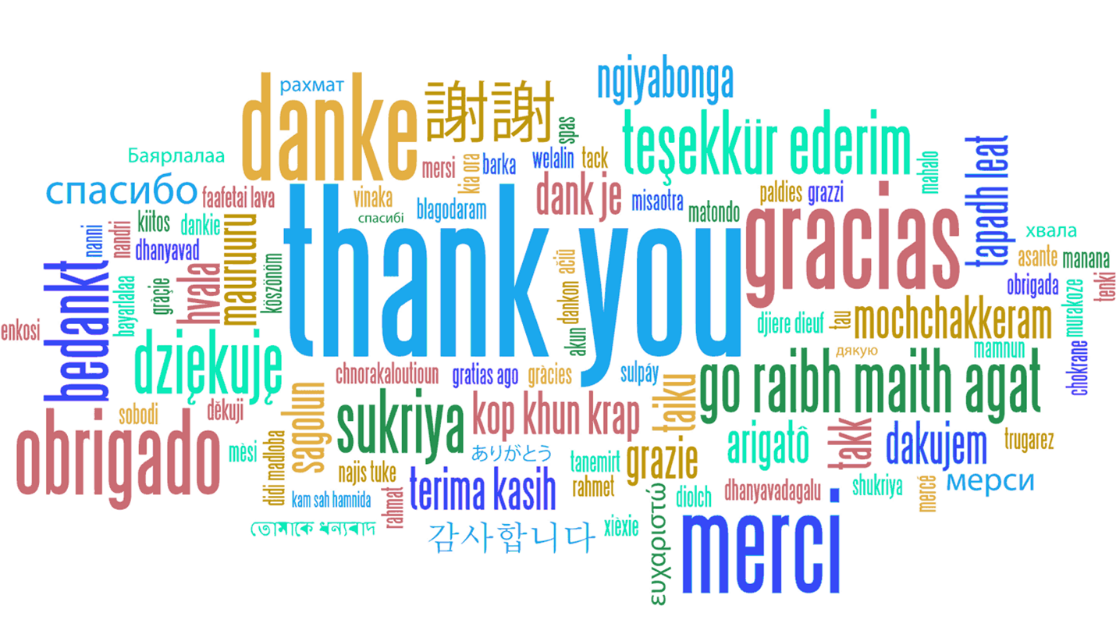 weifang@ntu.edu.tw

Line ID or WeChat ID:  weifang0257